Факультет географии и геоинформационных технологий
Сочи 2023
Геоаналитика и геоданные в прикладных и научных проектах НИУ ВШЭ
Татьяна Анискина
Директор Центра геоданных
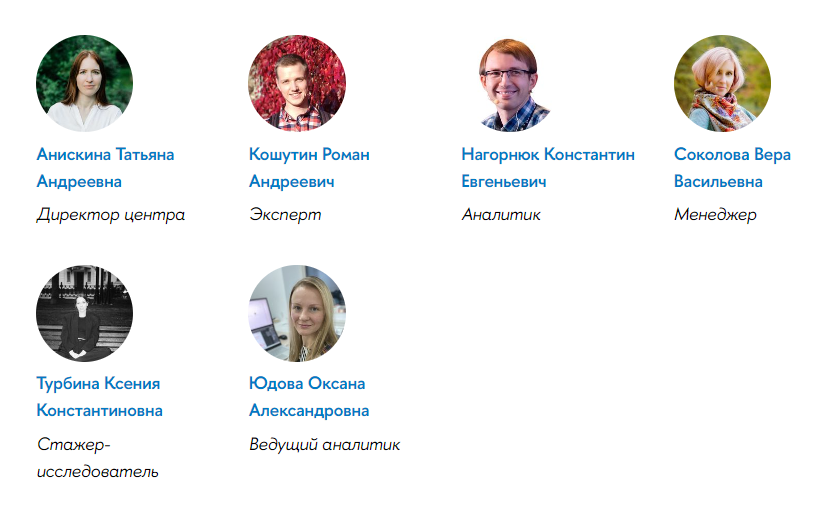 Команда Центра геоданных
Наша миссия в НИУ ВШЭ
Расширение компетенций НИУ ВШЭ в области работы с геоданными и геоаналитикой;
Выполнение коммерческих проектов и научных исследований;
Популяризация географии и геоинформационных технологий;
Разработка геопортала
Наша миссия на факультете
Привлечение ученых-экспертов к участию в прикладных коммерческих проектах;
Коммерциализация имеющихся компетенций и разработок;
Привлечение студентов к проектной деятельности;
Сбор геоданных
Зоны природно-климатической комфортности
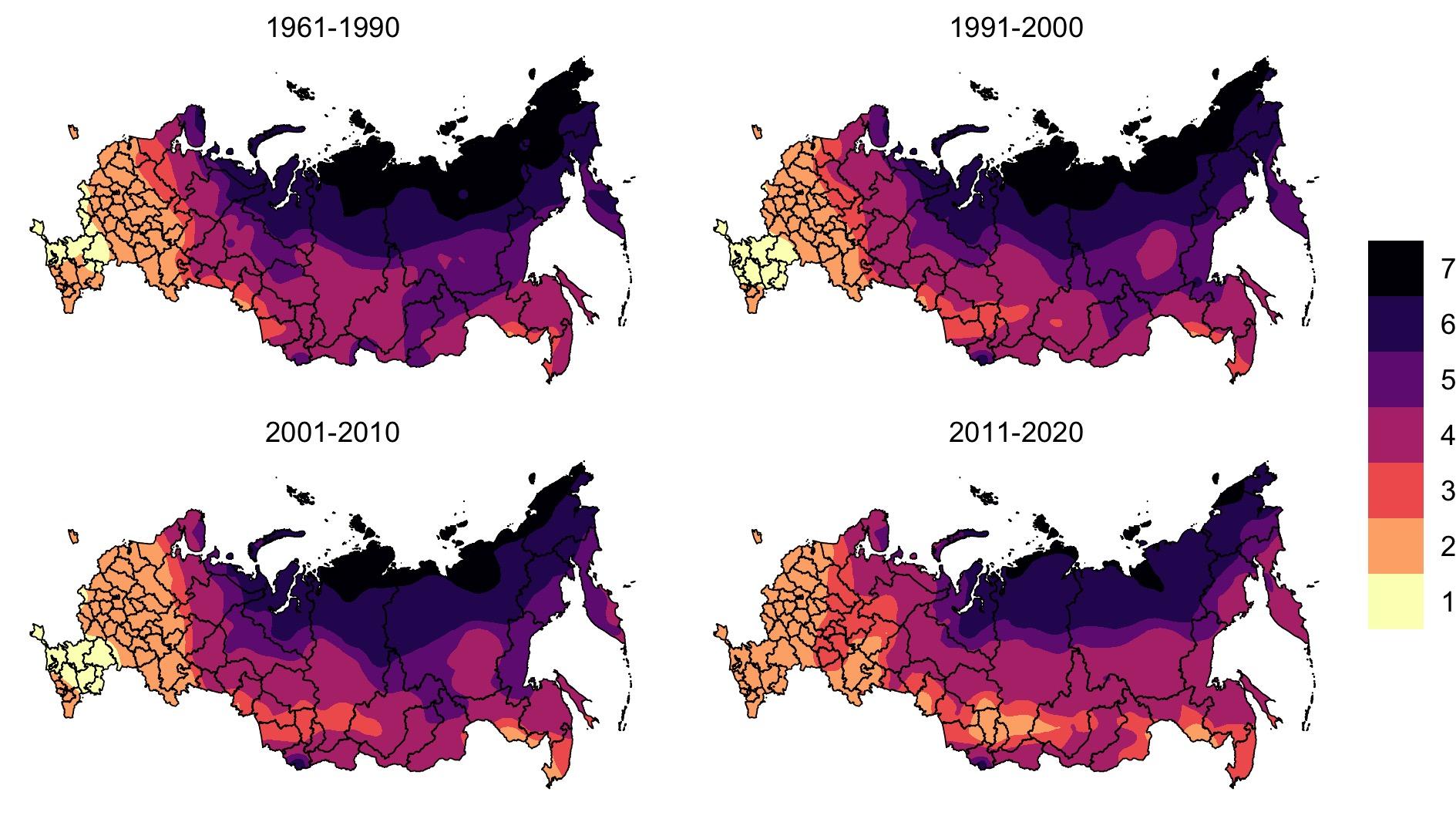 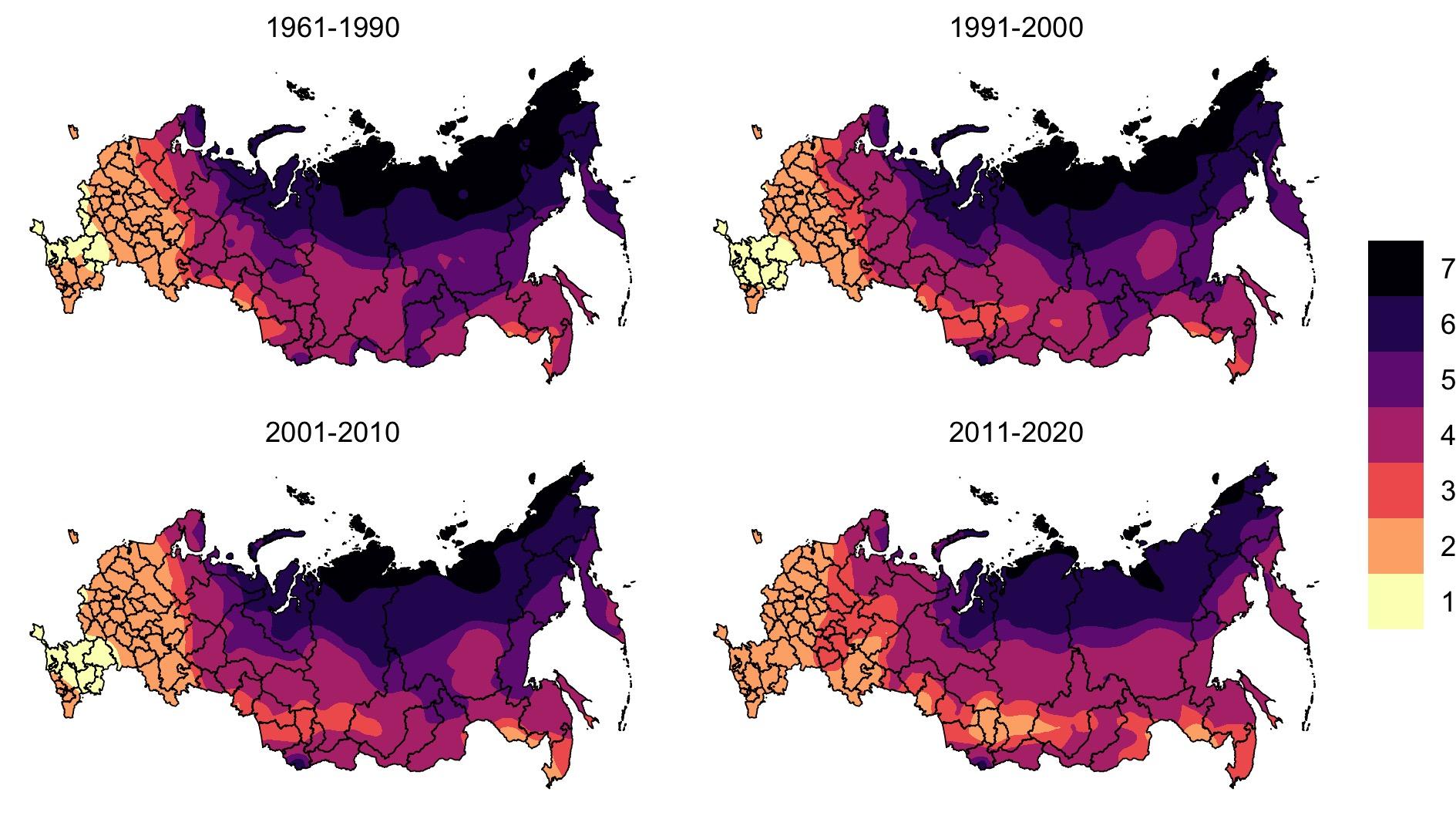 – абсолютно неблагоприятная
– очень неблагоприятная
– неблагоприятная
– условно неблагоприятная
– условно благоприятная
– благоприятная
– наиболее благоприятная
Тренды:
Расширение зоны более благоприятных условий на севере ЕТР, юге Сибири и Дальнего Востока 
Сжатие зон менее благоприятных условий в азиатской части страны. 
Ухудшение ситуации на юге ЕТР и в Поволжье из-за роста засушливости
Источник: Воздействие изменения климата на человеческий потенциал, экономику и экосистемы…, 2022
Оценка природно-климатической комфортности по регионам
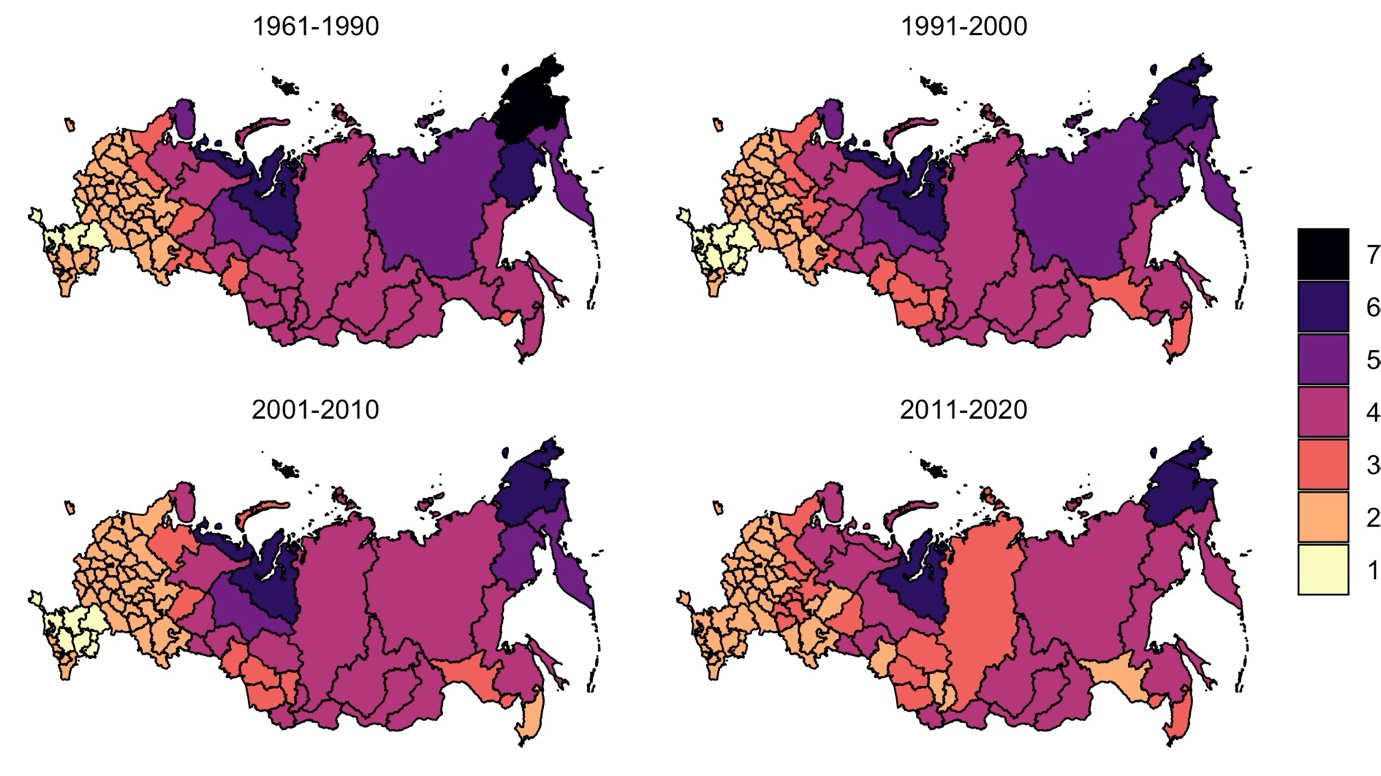 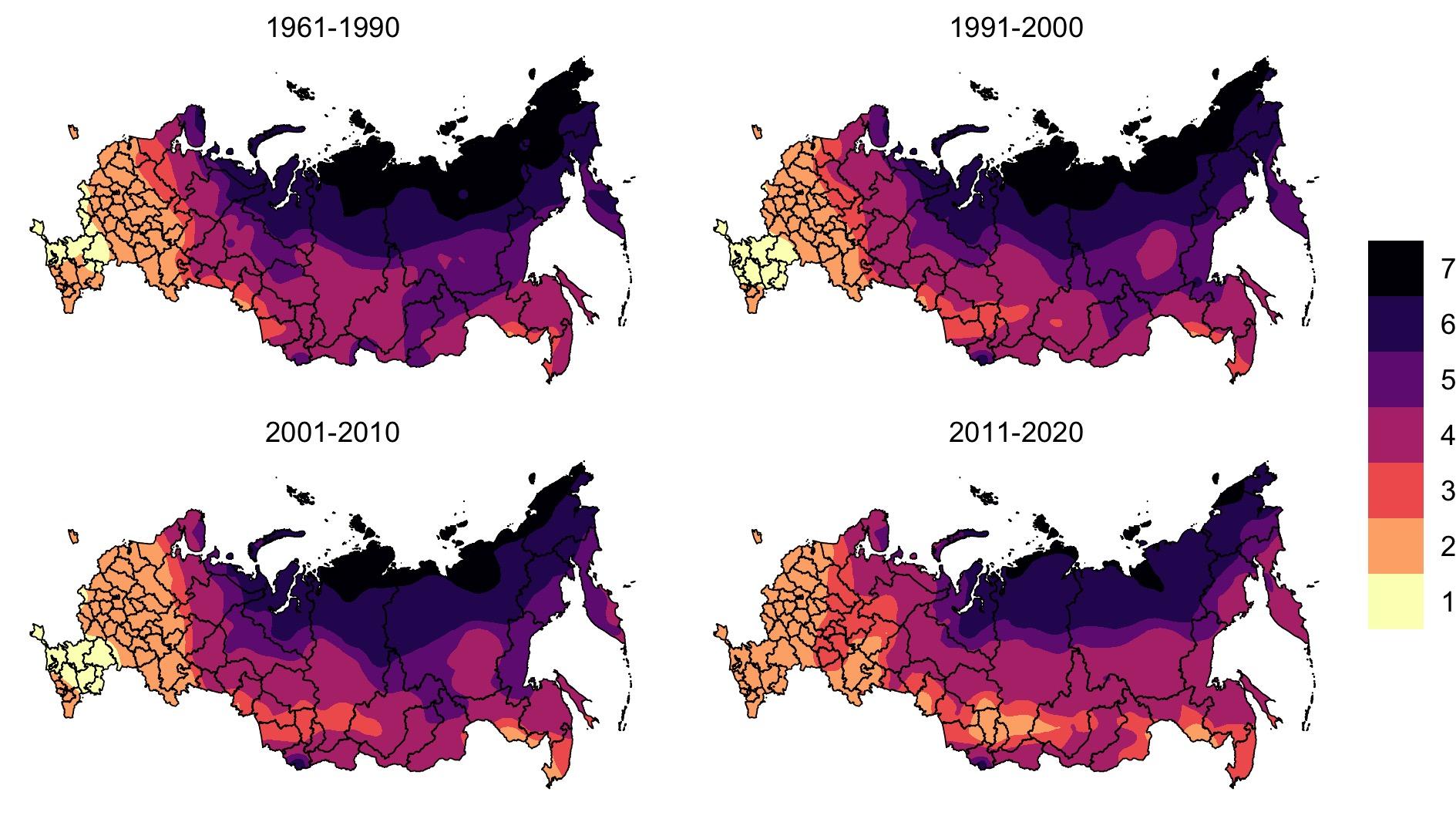 – абсолютно неблагоприятная
– очень неблагоприятная
– неблагоприятная
– условно неблагоприятная
– условно благоприятная
– благоприятная
– наиболее благоприятная
Методика:
Для соединения данных о климате и населении на основе данных о современной сети населенных пунктов (156 тыс. н.п.) рассчитан потенциал поля расселения
В каждой точке потенциал тем выше, чем крупнее и ближе населенные пункты в радиусе 90 км
Источник: Воздействие изменения климата на человеческий потенциал, экономику и экосистемы…, 2022
Оценка природно-климатических рисков по сценариям CMIP
Прогноз интенсивности и длительности воздействия волн жары в соответствии с «мягким» и «жестким» сценариями изменения климата (SSP1-2.6 и SSP5-8.5) на середину XXI в. (период 2040–2059 гг.).
Рейтинг по уровню климатических рисков на середину XXI в. (период 2040–2059 гг.) по сценариям SSP1-2.6 и SSP5-8.5
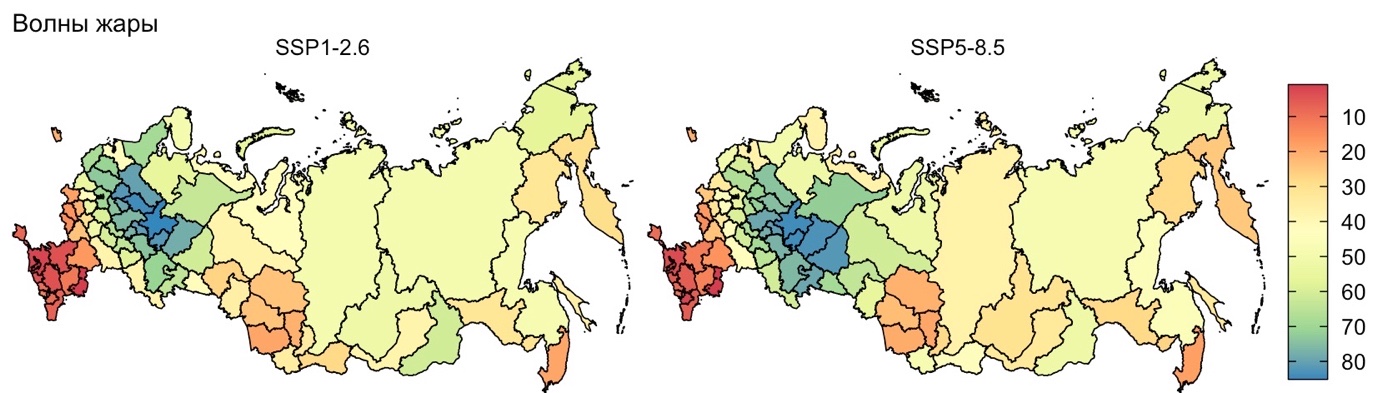 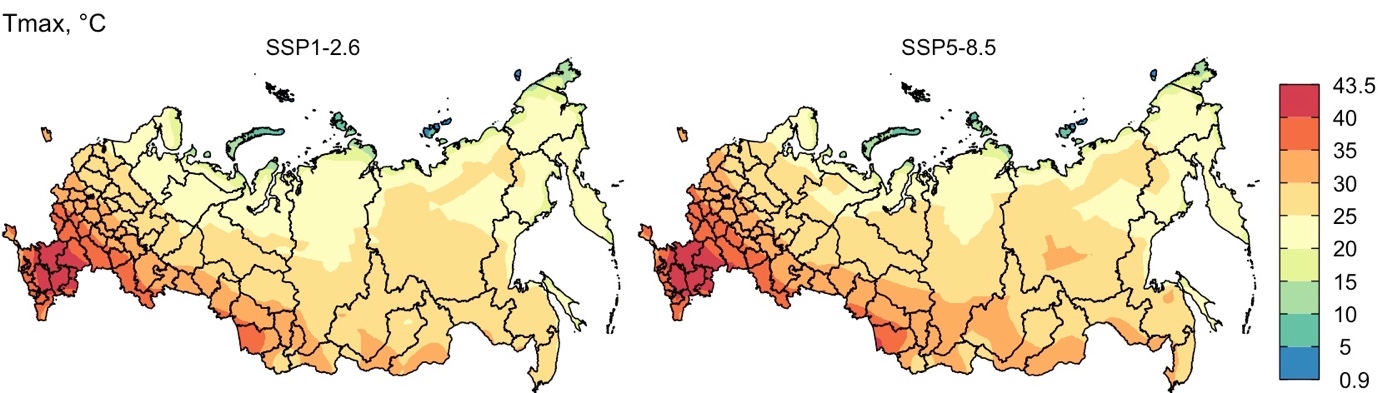 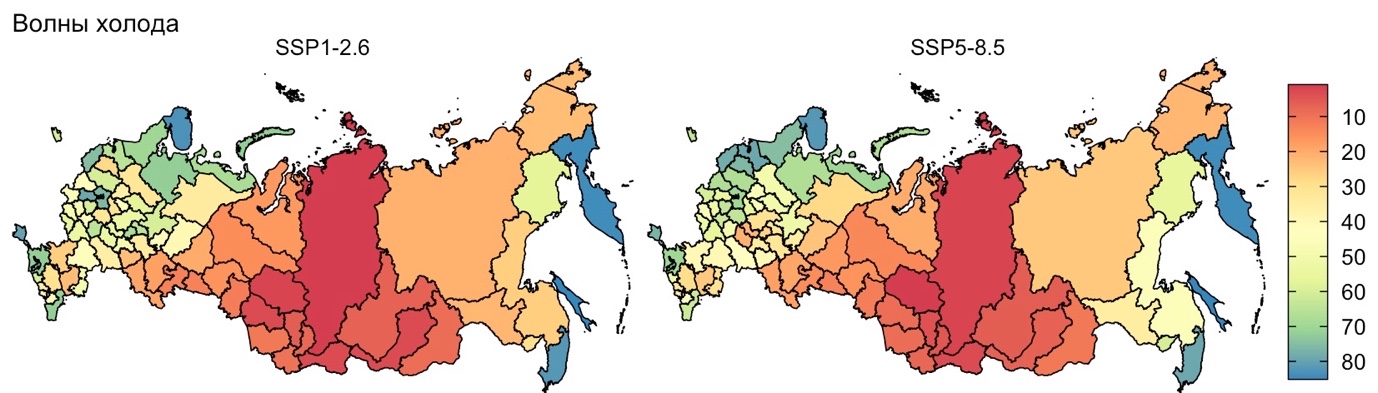 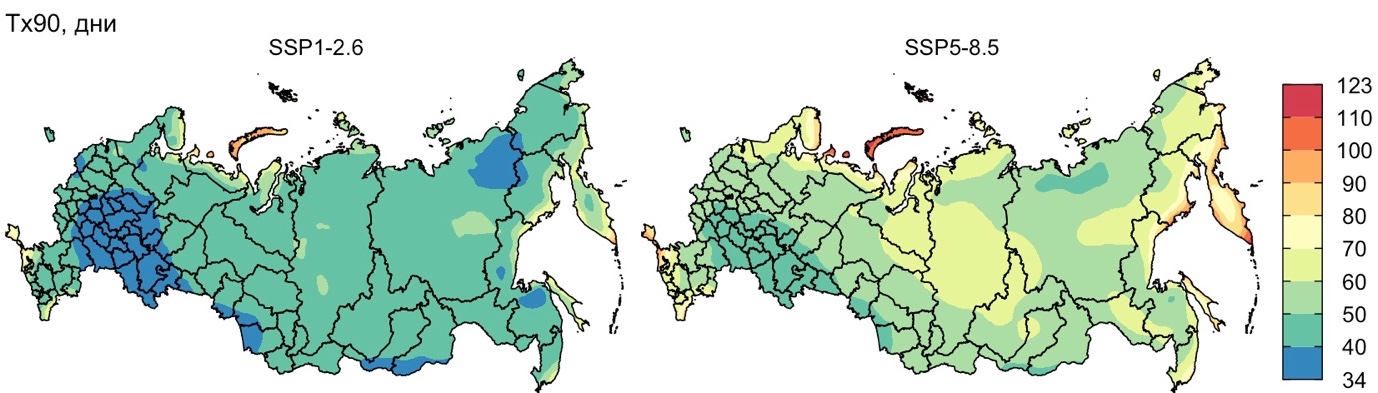 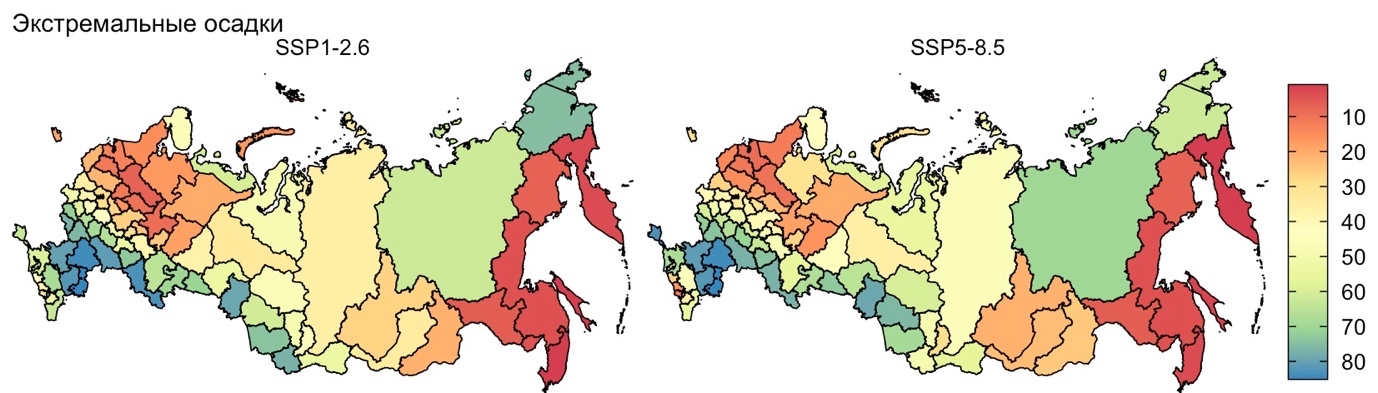 Источник: Климатические данные – В.В. Виноградова. Расчеты по регионам – А.В. Шелудков.
Рейтинг регионов по риску таяния вечной мерзлоты
Подверженность регионов рискам от таяния многолетней мерзлоты в 2041–2060 гг. по сценарию RCP 1-2.6.
Уязвимость регионов России к таянию многолетней мерзлоты в 2041–2060 гг. по сценарию RCP 1-2.6.
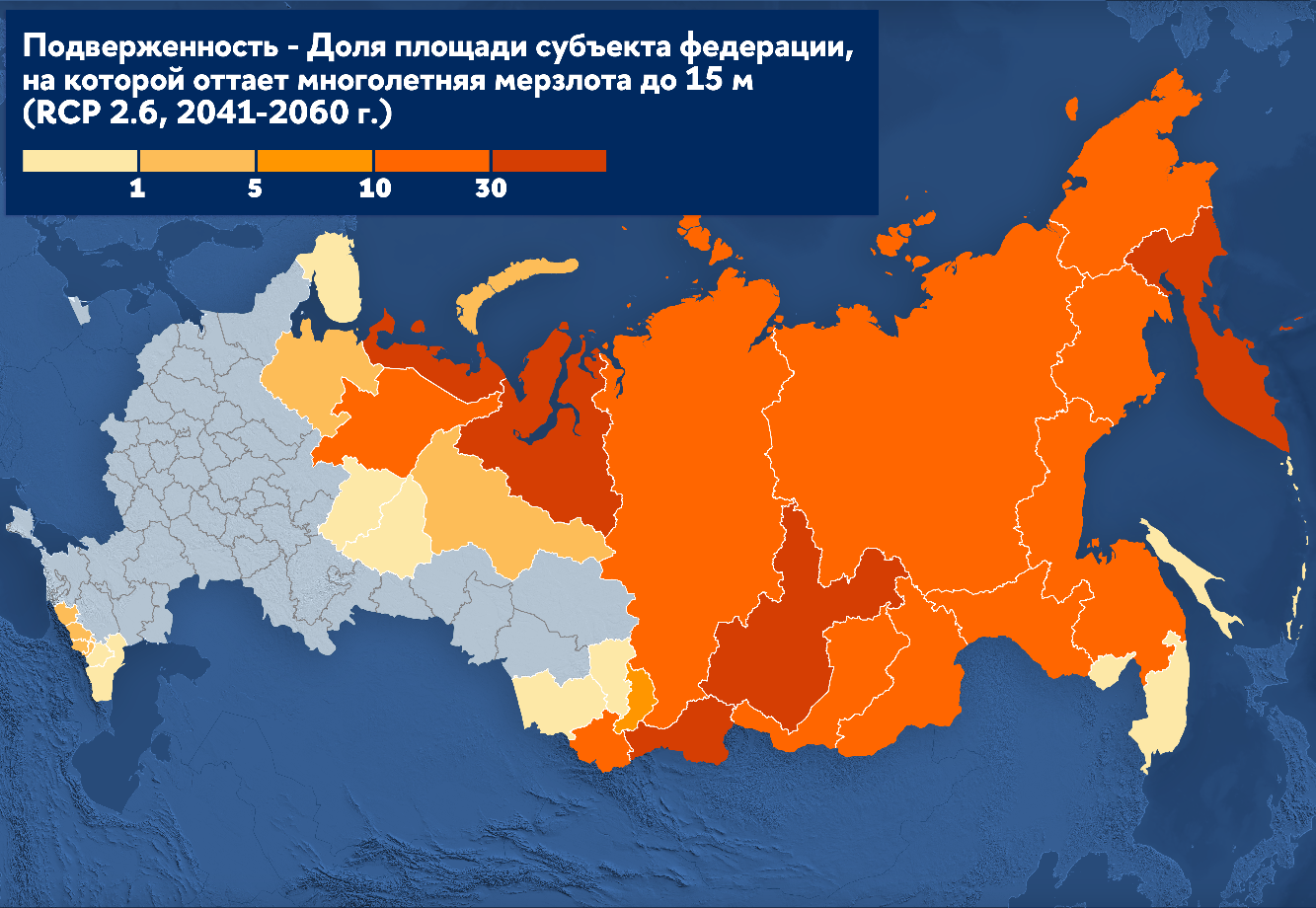 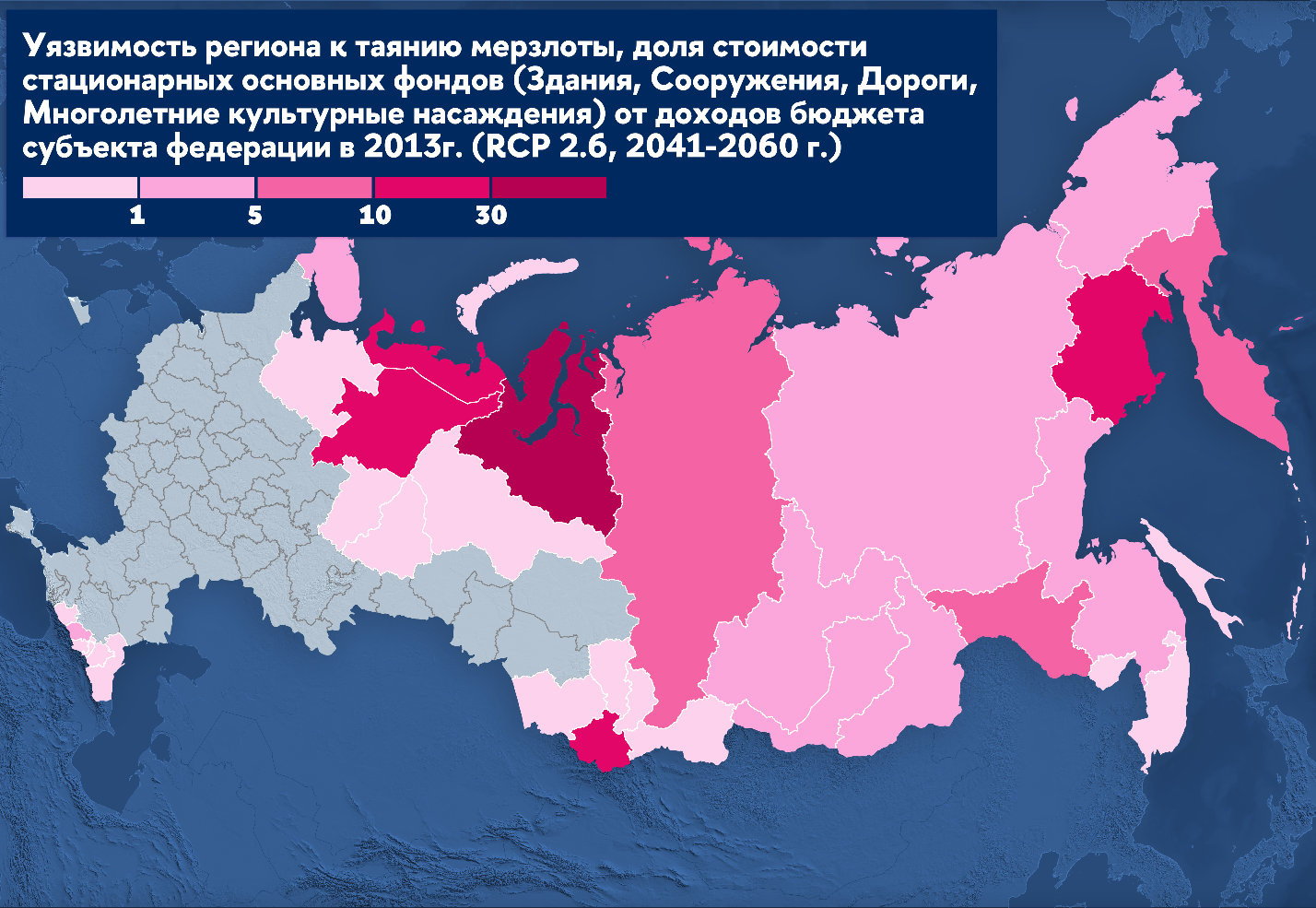 Источник: Данные – Г.Н. Краев, визуализация – Т.А. Анискина.
Приоритеты адаптации по регионам России
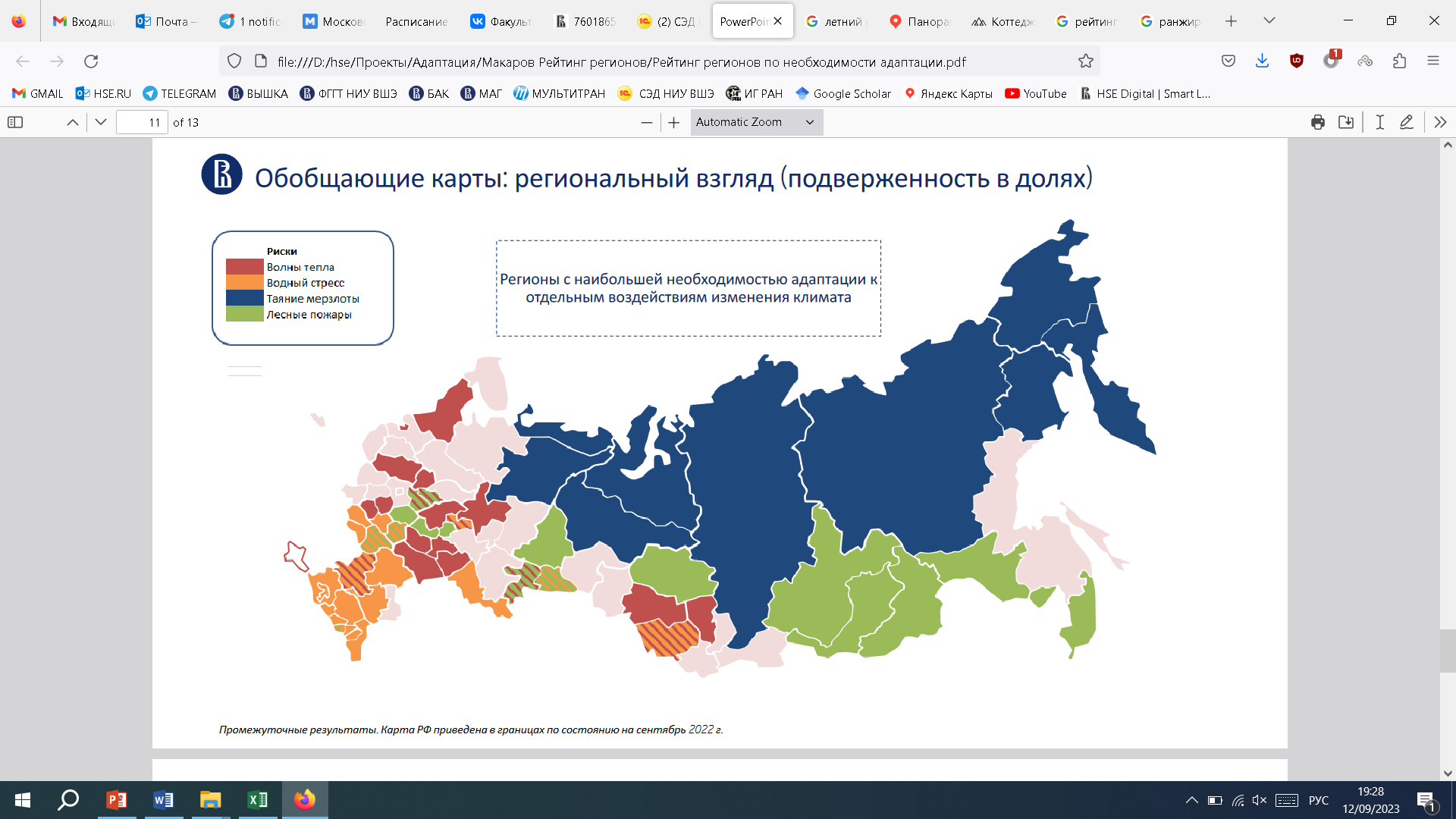 Экспресс-оценка риска термоэрозии
Рельеф
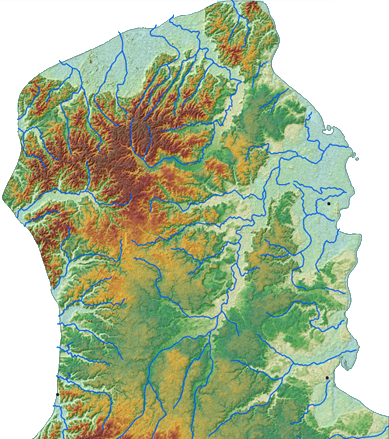 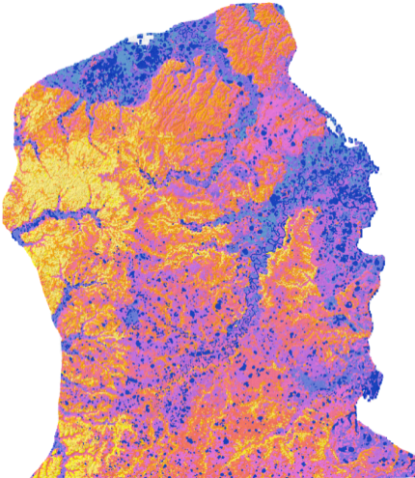 Грунты
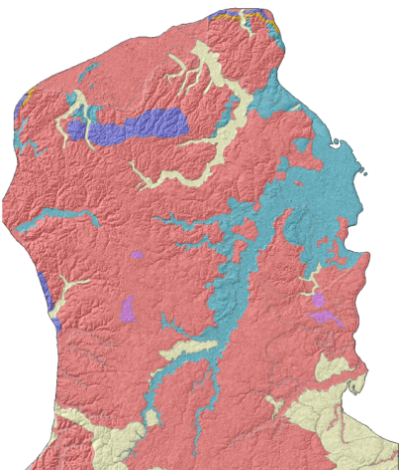 Земной покров
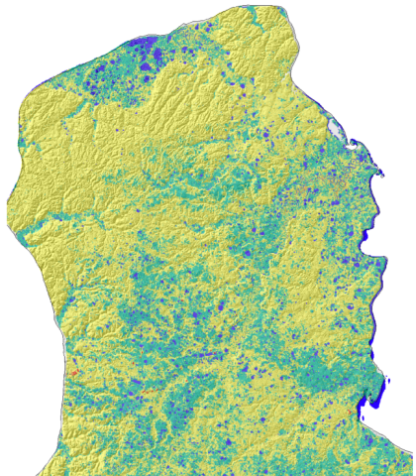 Потенциал развития 
термоэрозии
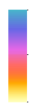 Высокий
Низкий
Озера
Автор: Деркачева А.А.
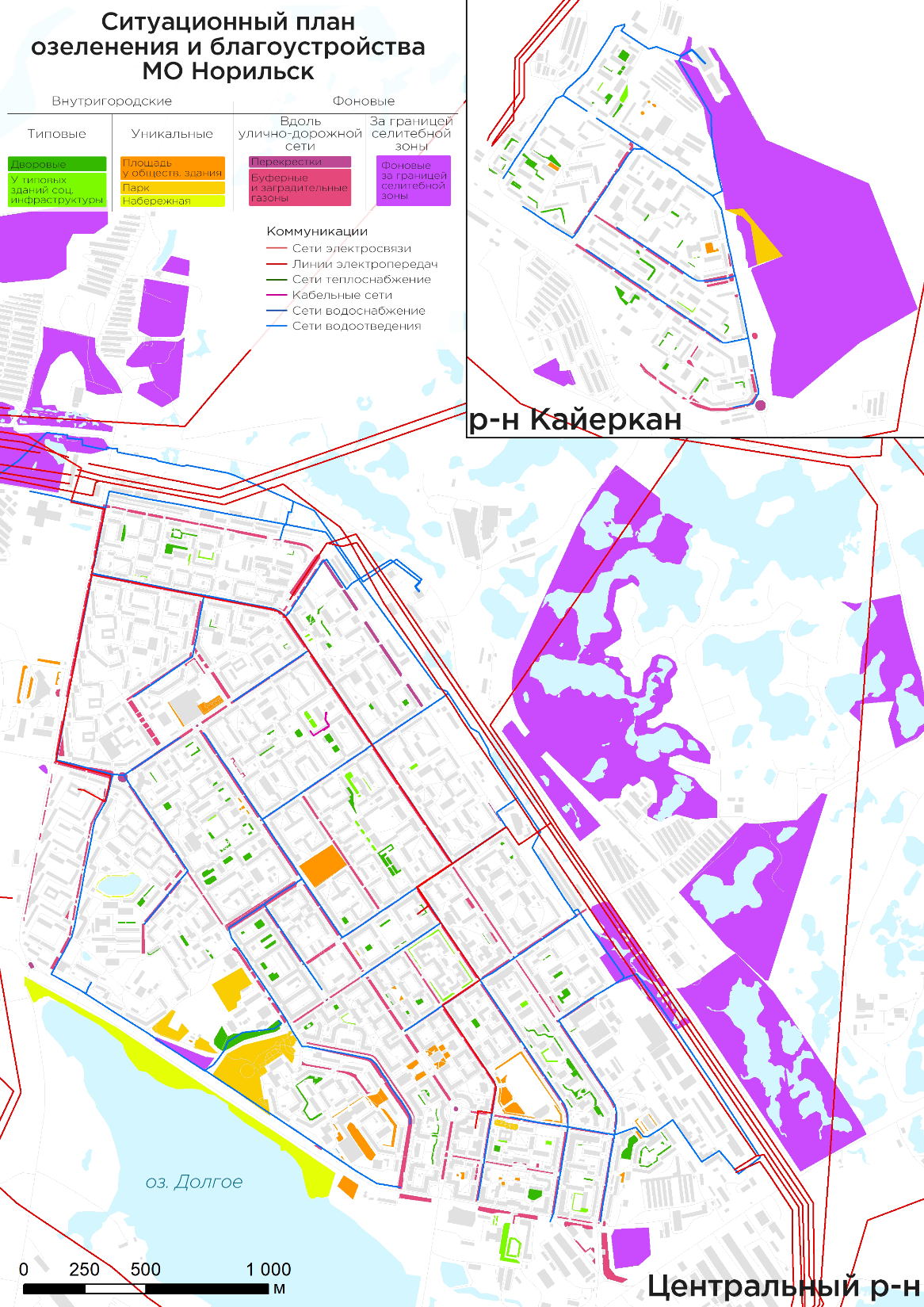 Концепция озеленения г.Норильска
Инвентаризация существующих объектов зеленой инфраструктуры
Предварительный (камеральный) этап
1. Сбор информации об имеющихся участках озеленения из открытых источников
ДЗЗ 
Панорамы улиц
Генеральный план
ПКК
2. Разработка типологии имеющихся участков озеленения
3. Настройка мобильного приложения для полевого этапа
Полевой этап
1. Верификация собранной информации
2. Фотофиксация реального состояния участков
3. Выявление нарушений в использовании
Совместно с: Дирекция по развитию регионов НИУ ВШЭ, SUNLab, ЗГУ
Концепция озеленения г.Норильска
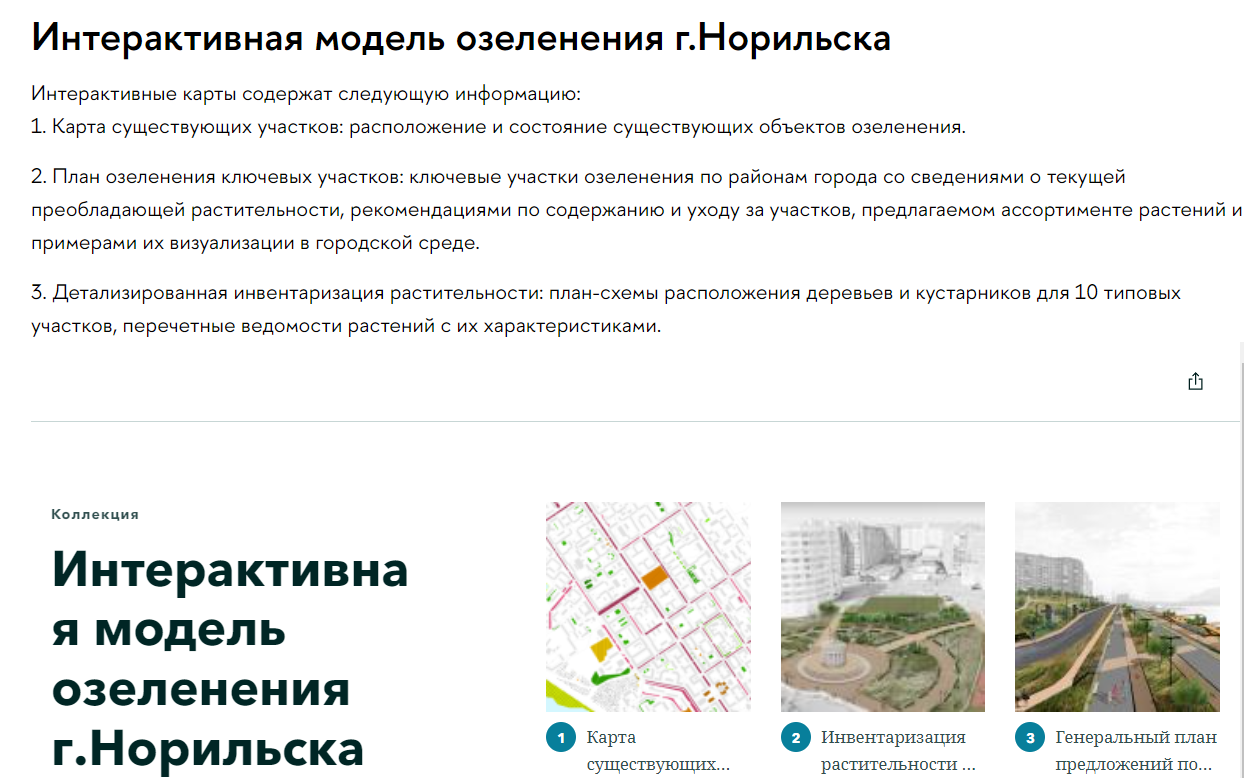 Ааа
аа
https://www.hse.ru/greennorilsk
Раздел 2.
Участки озеленения
Интерактивная модель озеленения г.Норильска
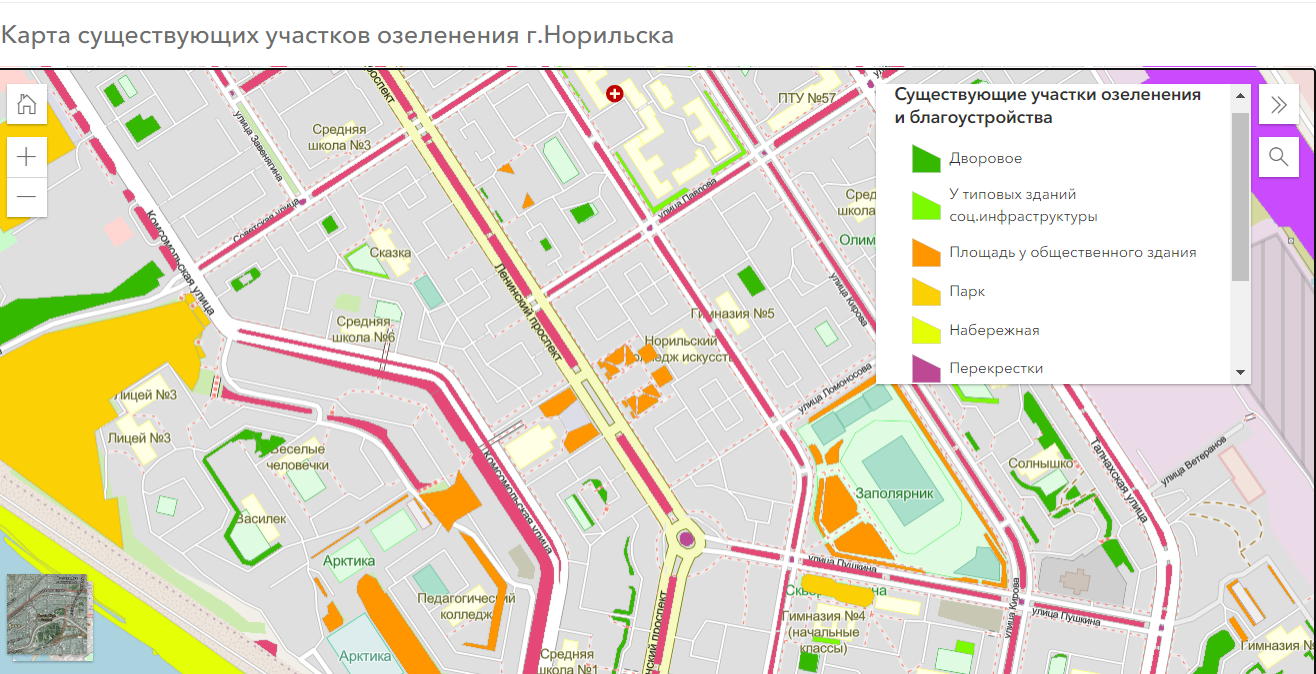 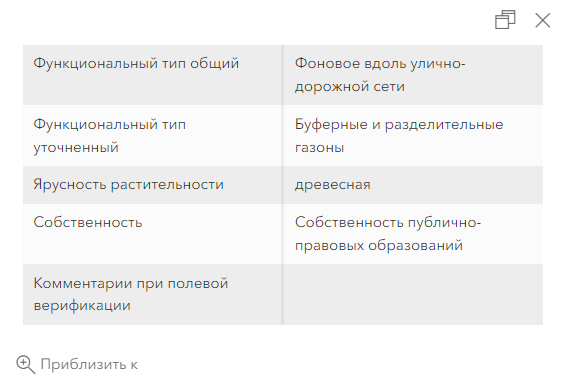 Ааа
аа
https://www.hse.ru/greennorilsk
Раздел 2.
Участки озеленения
Интерактивная модель озеленения г.Норильска
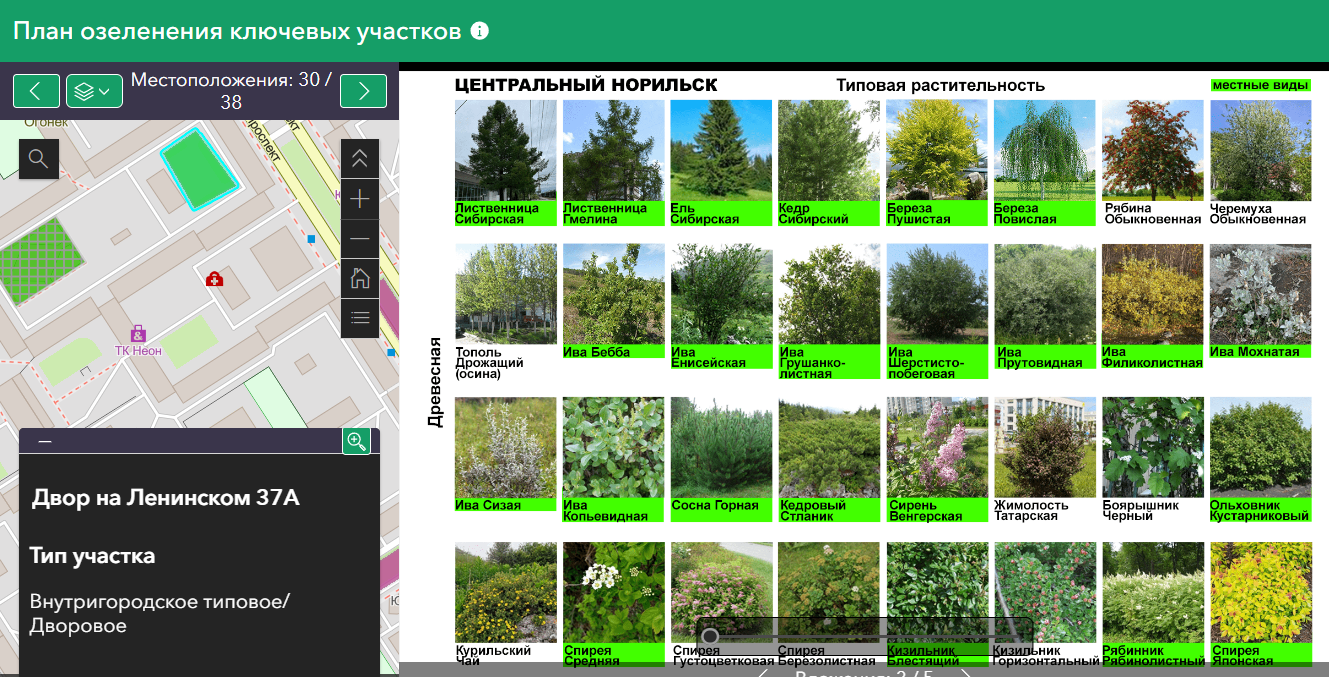 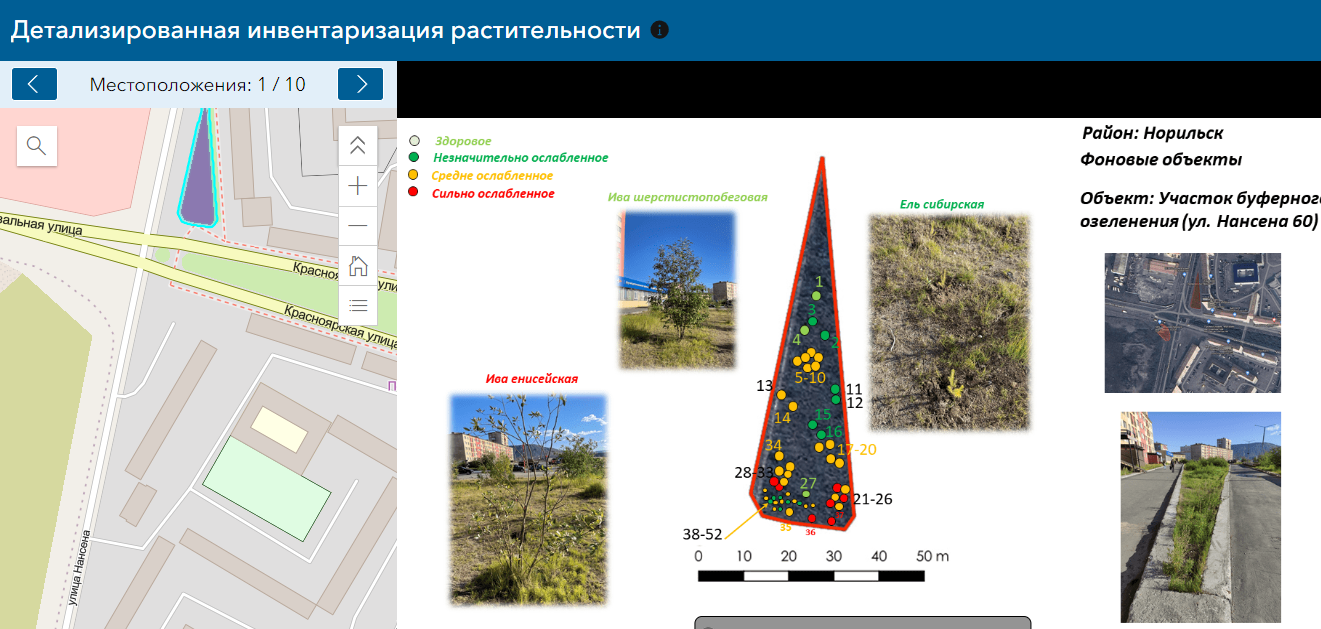 Ааа
аа
https://www.hse.ru/greennorilsk
Раздел 2.
Участки озеленения
Интерактивная модель озеленения г.Норильска
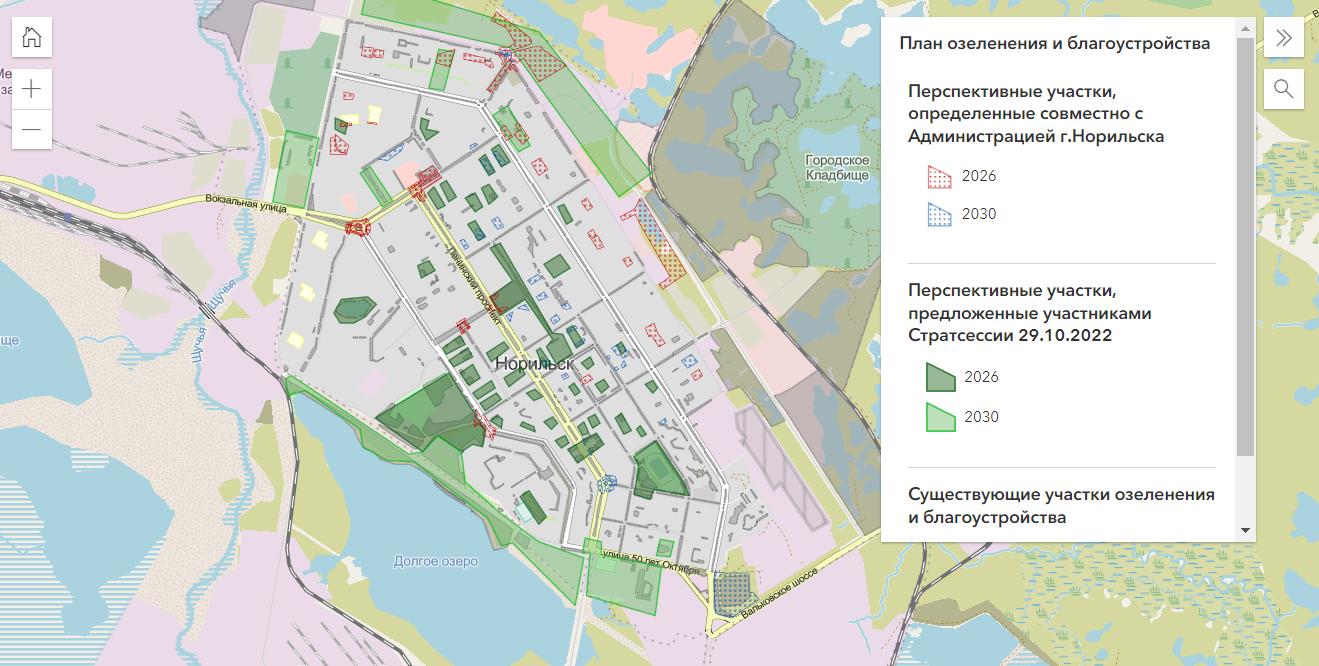 Мастер-план Нового Уренгоя
Состояние жилого фонда Нового Уренгоя
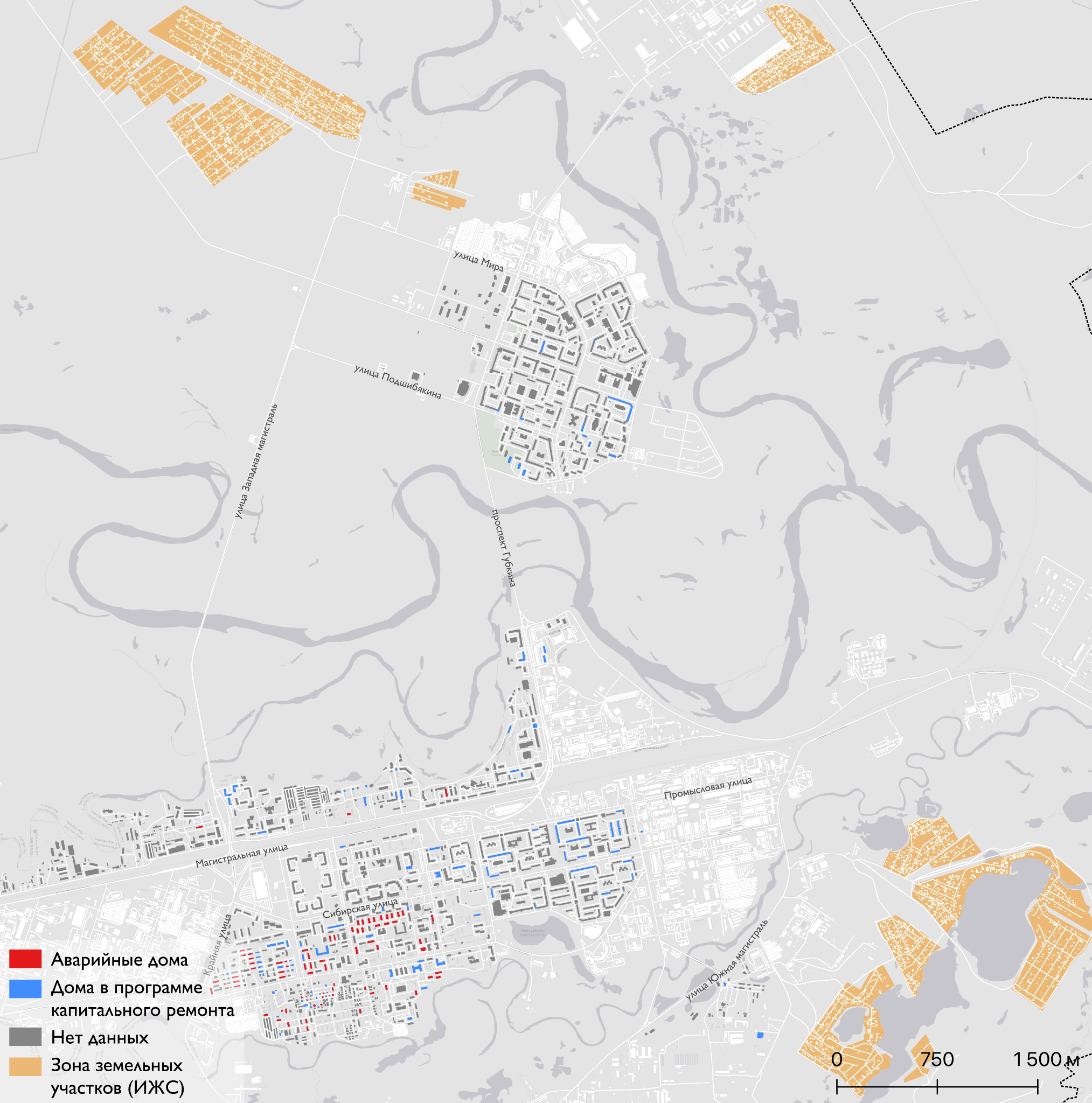 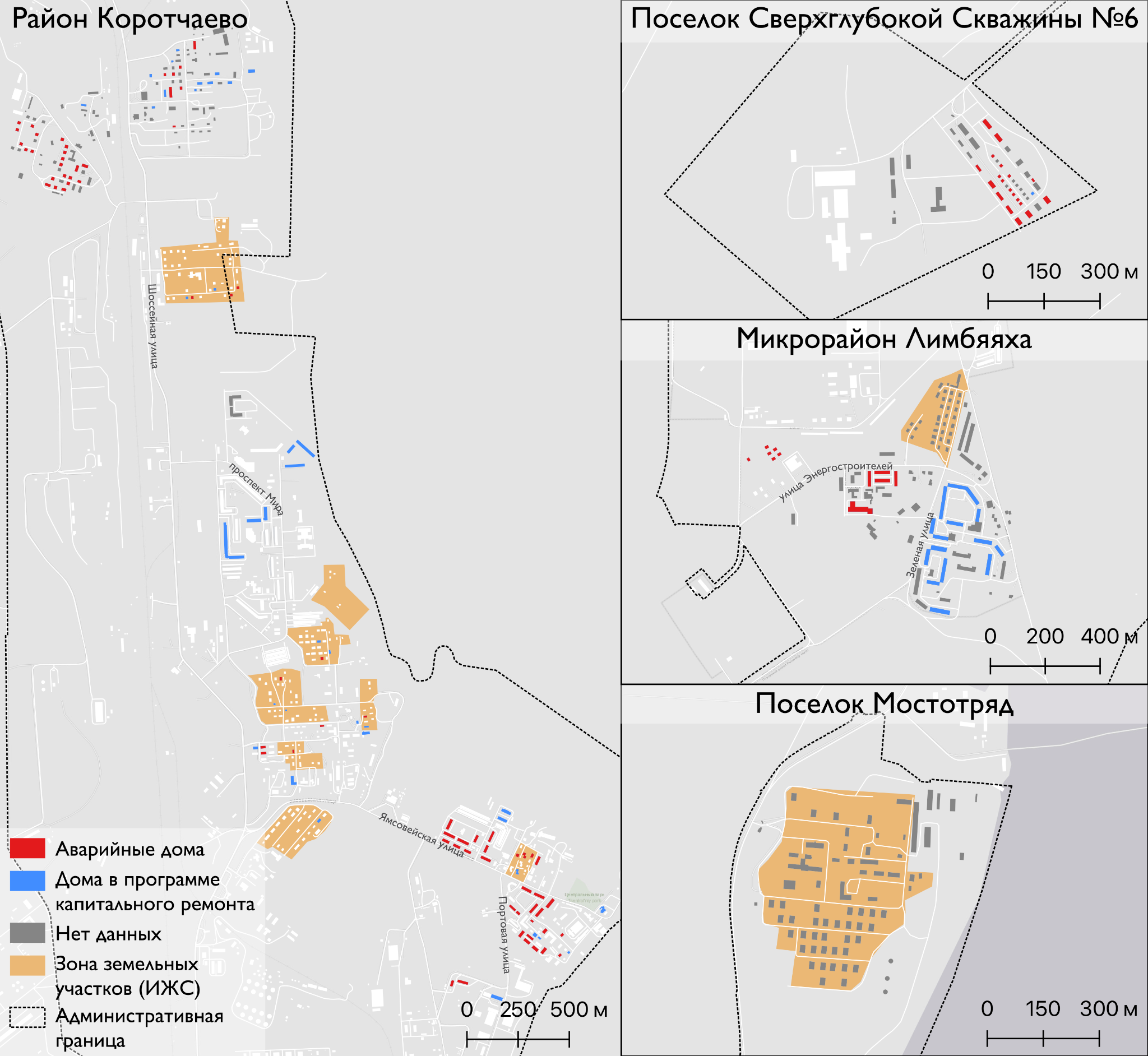 26 % многоквартирных жилых домов, или 198 зданий, находится в аварийном состоянии;
Все аварийные деревянные дома (96% от общего числа аварийного жилья) планируются под расселение до конца 2024 г. и под снос до конца 2025 г.;
Износ деревянных домов на момент признания аварийными превышает 60%, в большинстве случаев составляет около 80%;
Опубликованные сведения о сроках проведения капитальных ремонтовуказывают на необходимость проведения капитального ремонта блочных и панельных домов при приближении к сроку службы 40 лет, кирпичных – 30 лет.
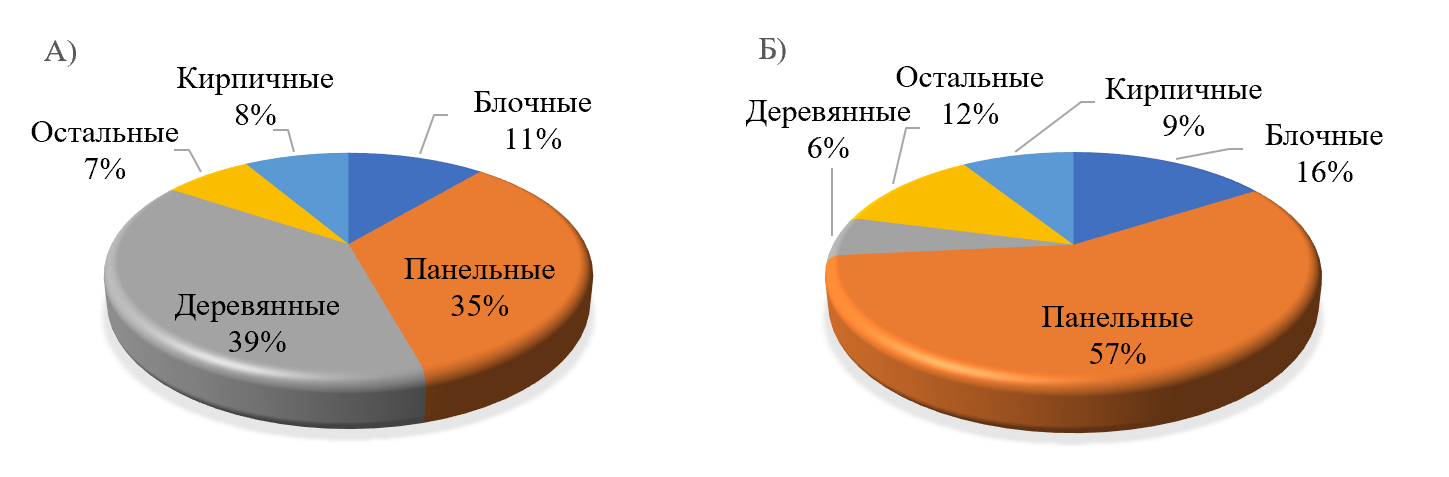 Доля многоквартирных домов из различных конструктивных материалов А) от количества объектов жилой застройки, Б) от общей площади жилой застройки
Совместно с: Институт инжиниринга и креативной среды НИУ ВШЭ
Источник: данные Фонда развития территории, расчеты исполнителя
Мастер-план Нового Уренгоя
Доступность и обеспеченность социальной инфраструктурой
Медицинские учреждения
Детские Сады
59% домов находятся за пределами территориальной доступности по времени и 59% – по расстоянию, население этих домов составляет соответственно 43% и 41% от населения города. Вместимость детских садов имеет недостаток в 6%
Далее 800 метров от больниц и поликлиник проживают люди из 51% жилых домов Нового Уренгоя, суммарное население в них составляет 28% от населения города.
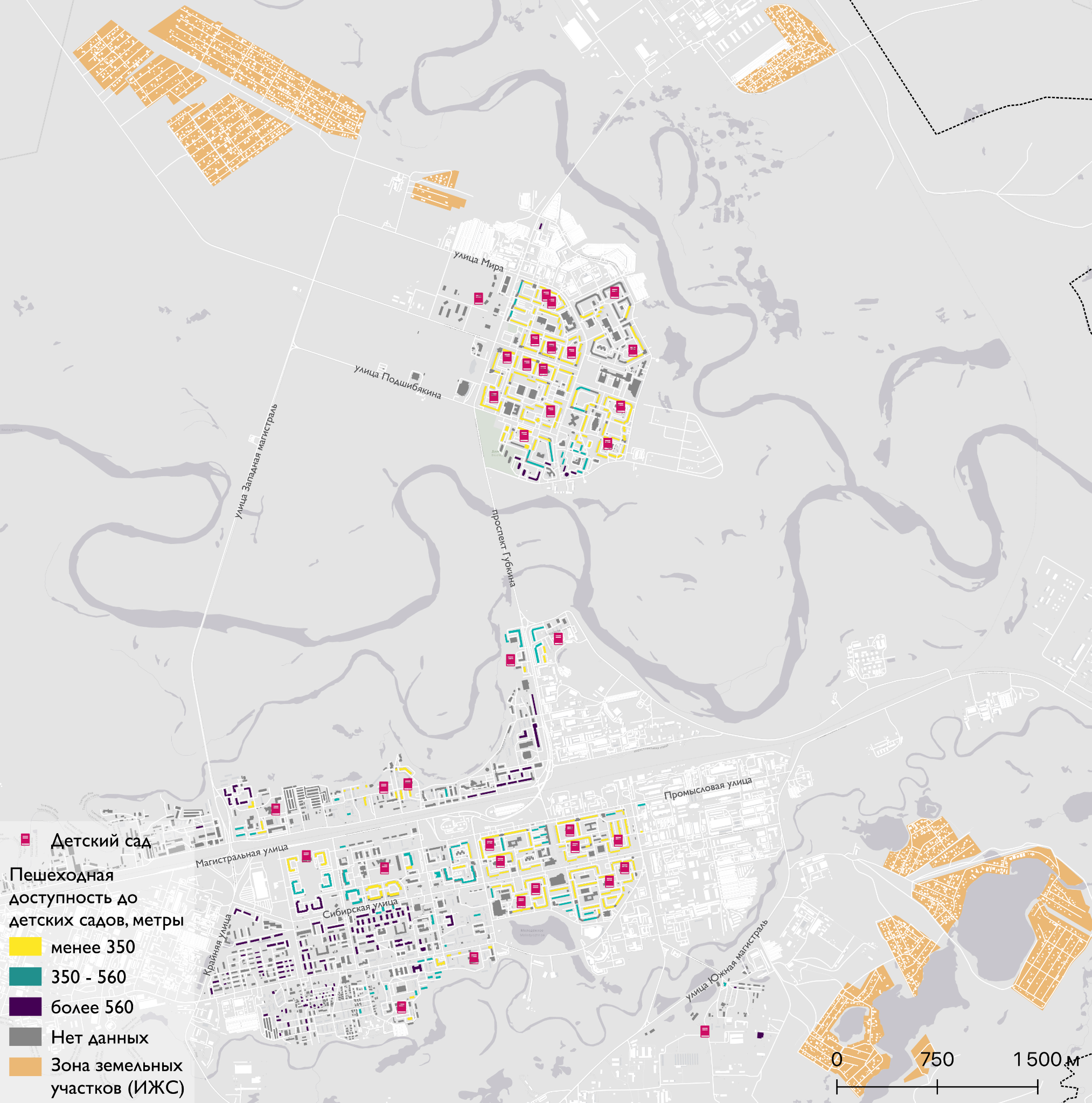 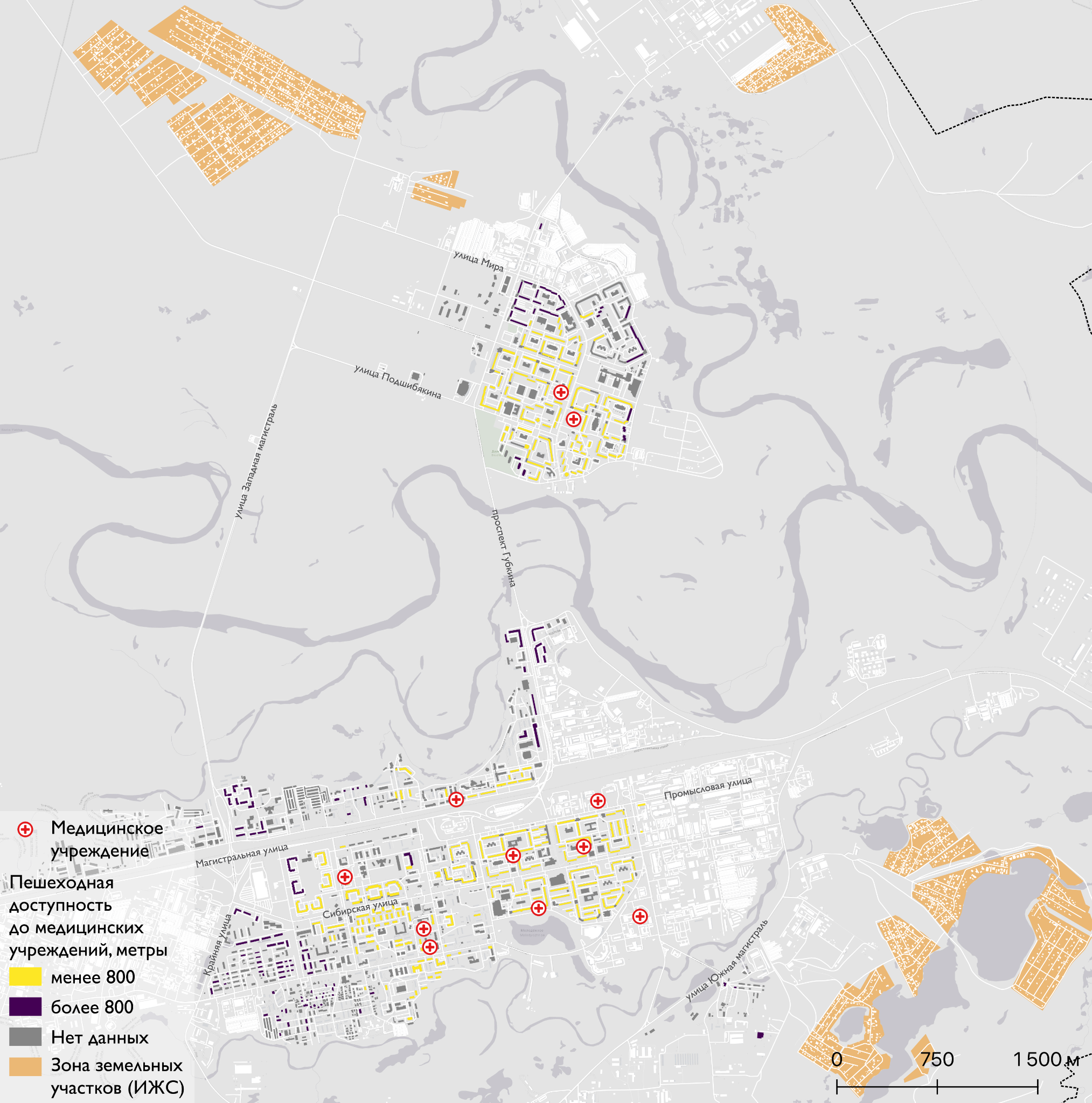 Влияние СИМ на загруженность дорог Москвы
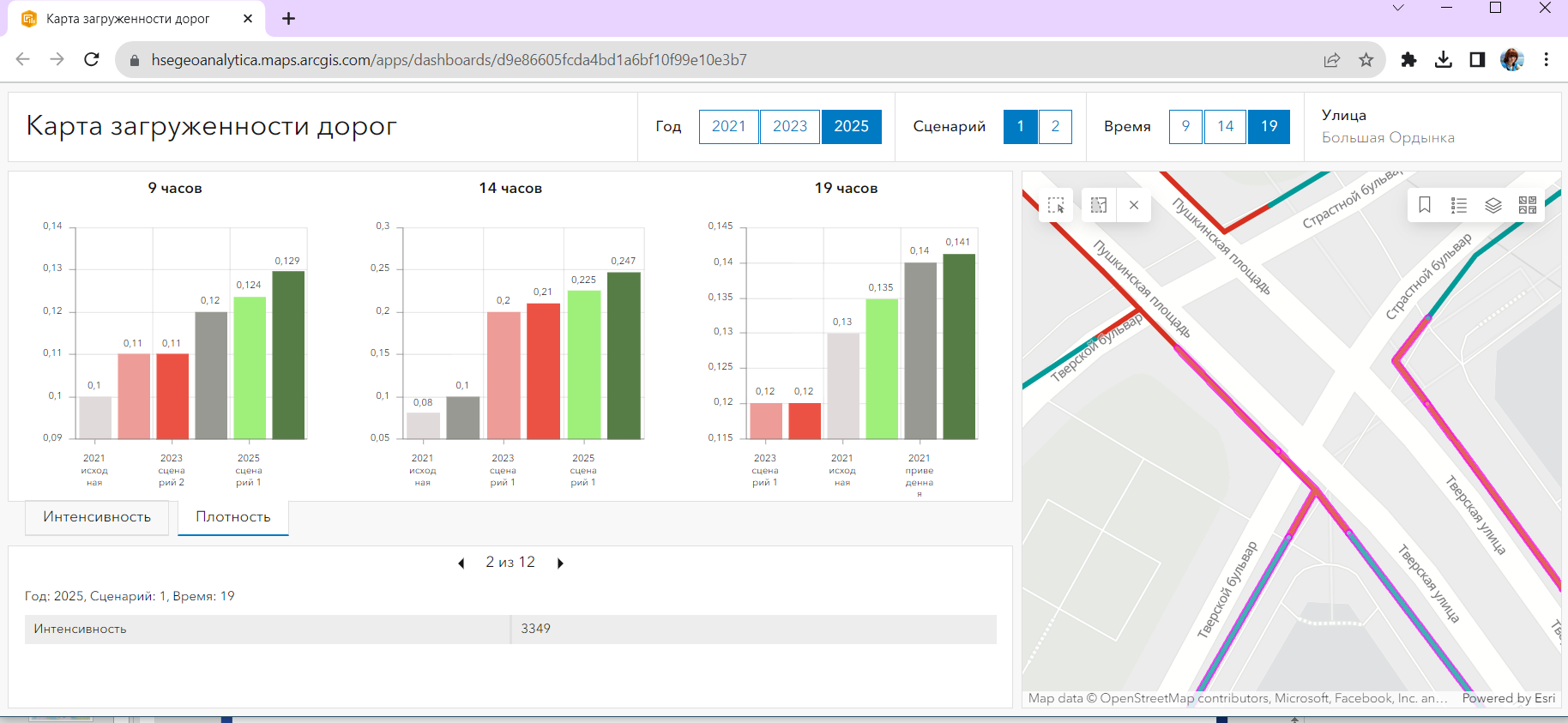 Совместно с: Центр исследований «Умного города» НИУ ВШЭ
https://www.uiei.org/
Рейтинг городов БРИКСUrban & Innovation Environment Index 2023
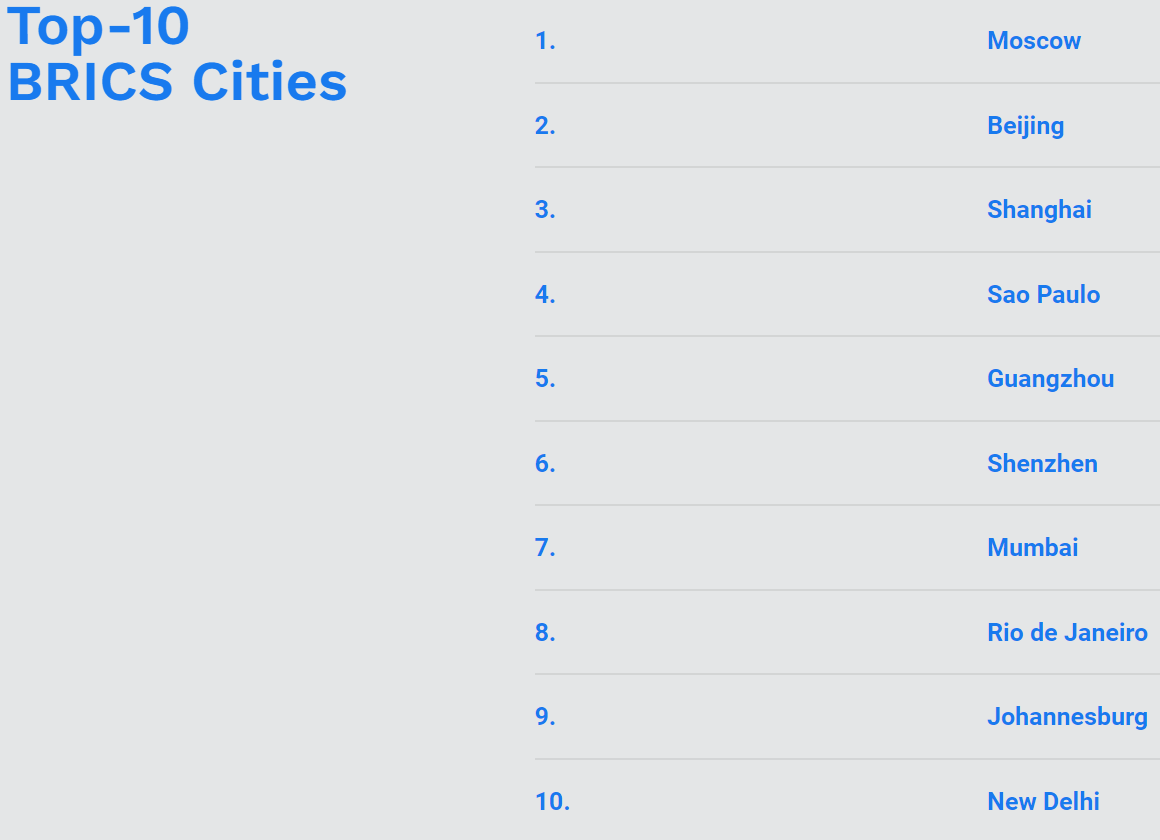 Обработка данных ДЗЗ для:
Определения границ городских агломераций
Выявления «зеленых зон»
Оценки разнообразия морфологических типов города
Оценка светового загрязнения города
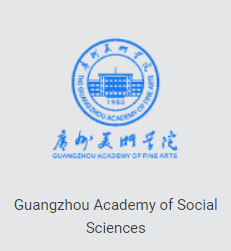 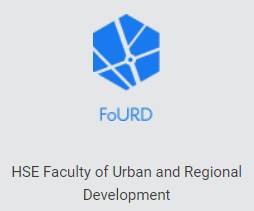 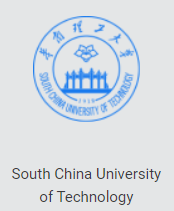 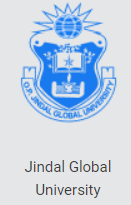 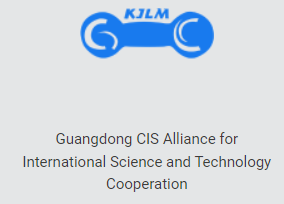 Совместно с: Высшая школа урбанистики НИУ ВШЭ
Определение границ сельскохозяйственных угодий
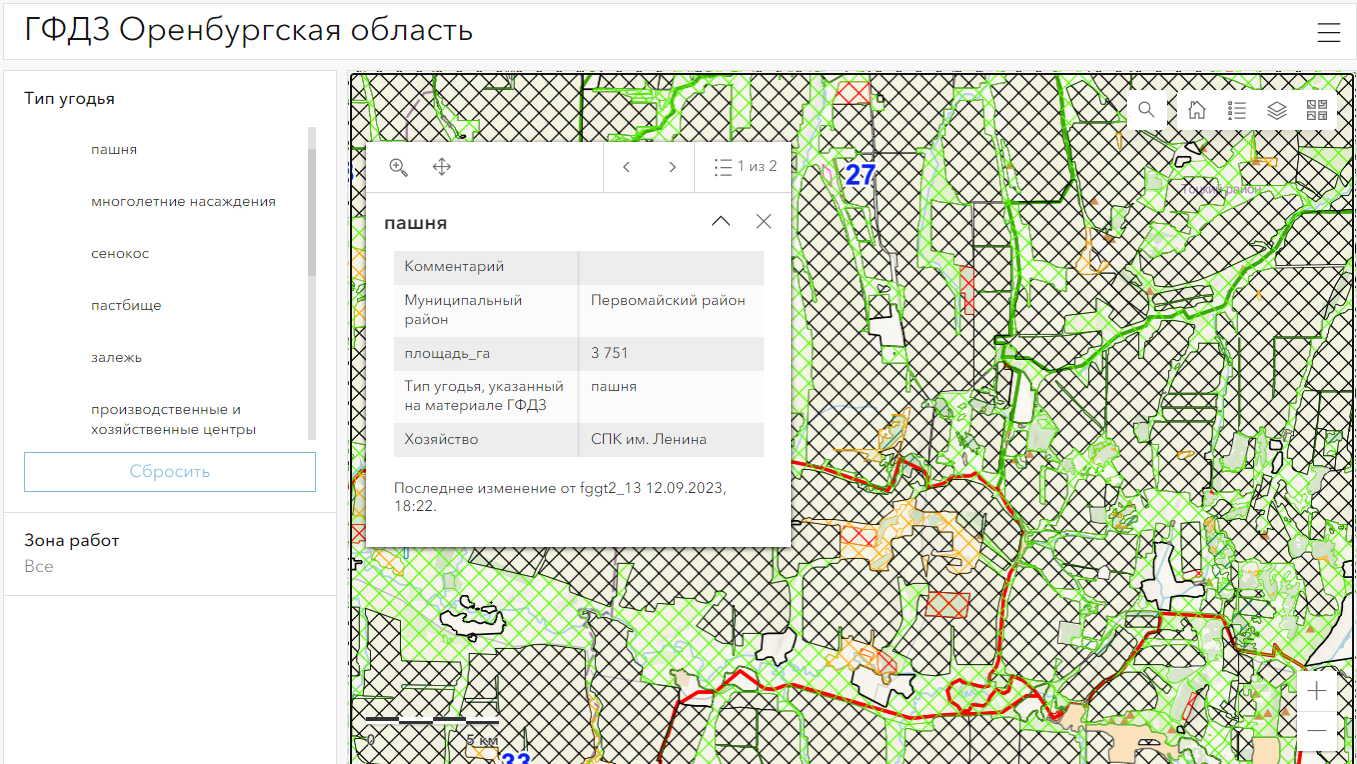 Более 80 студентов ФГГТ (все 3 первых набора бакалавриата)
6 преподавателей ФГГТ
Оцифровано более 50 млн га сельхозугодий
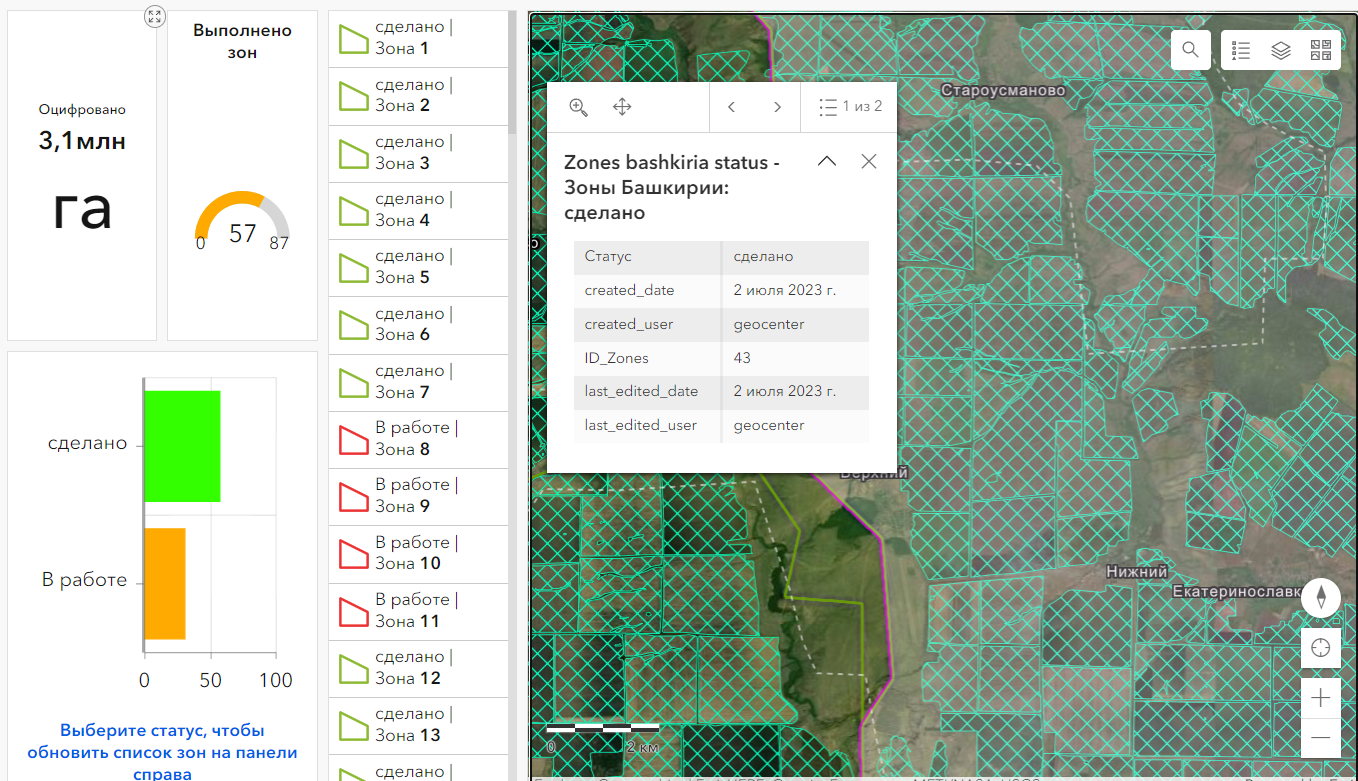 Использование ГИС-серверных технологий
Многопользовательское редактирование в единой среде
Изучение состояния лесного покрова и анализ постпирогенногоестественного лесовосстановления с использованиеммультивременных фотограмметрических облаков точек
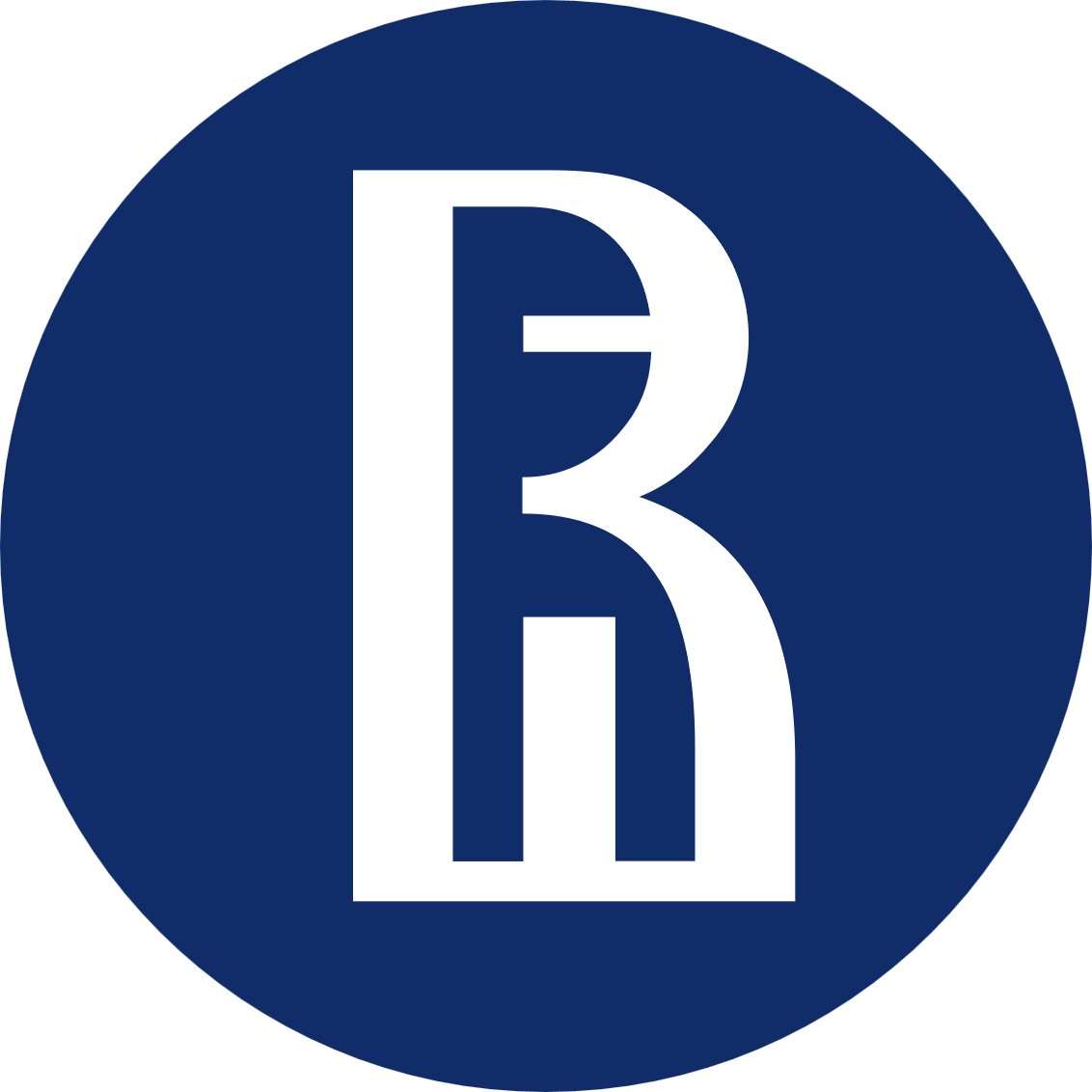 Геоинформационные технологиии пространственное моделирование
Петров О.Г.
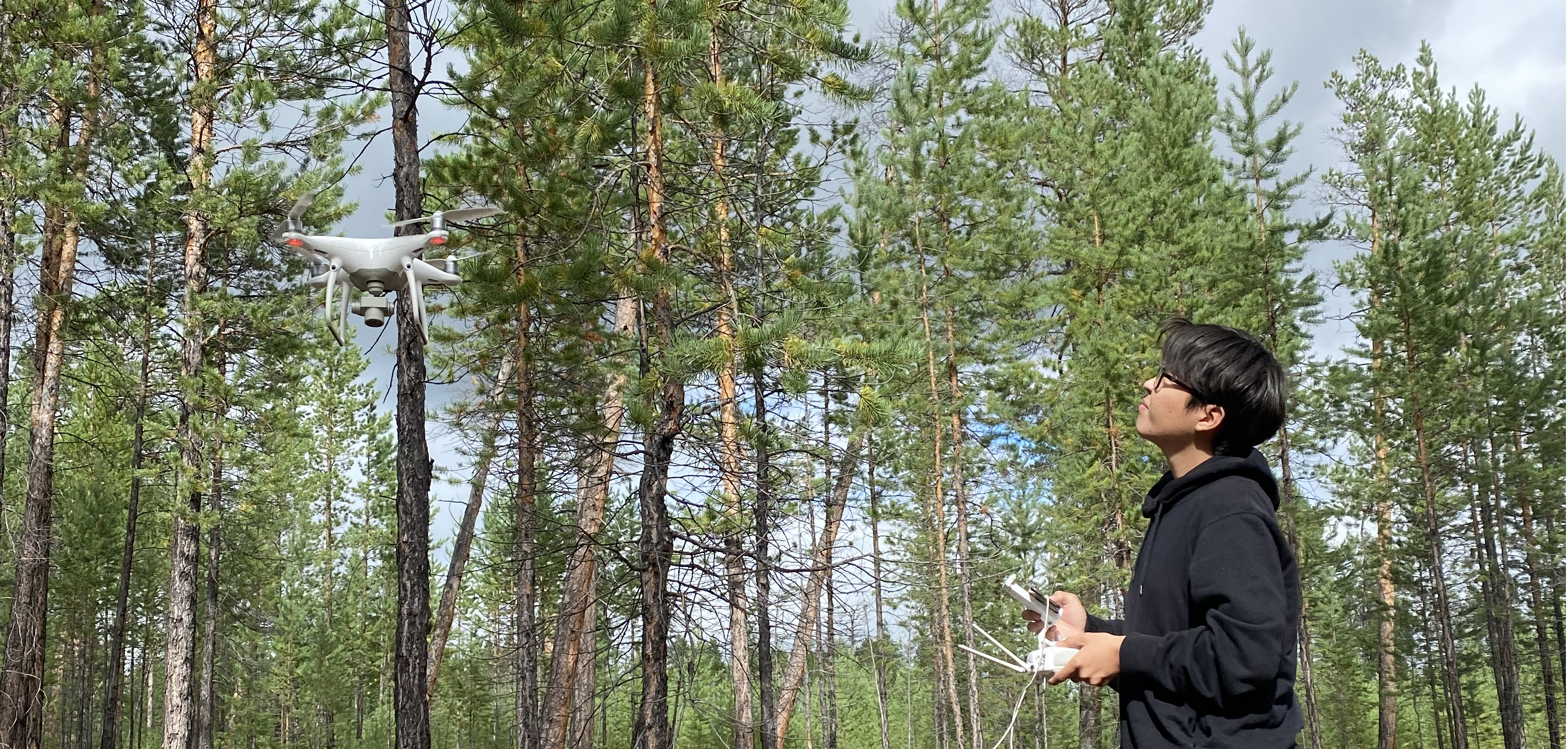 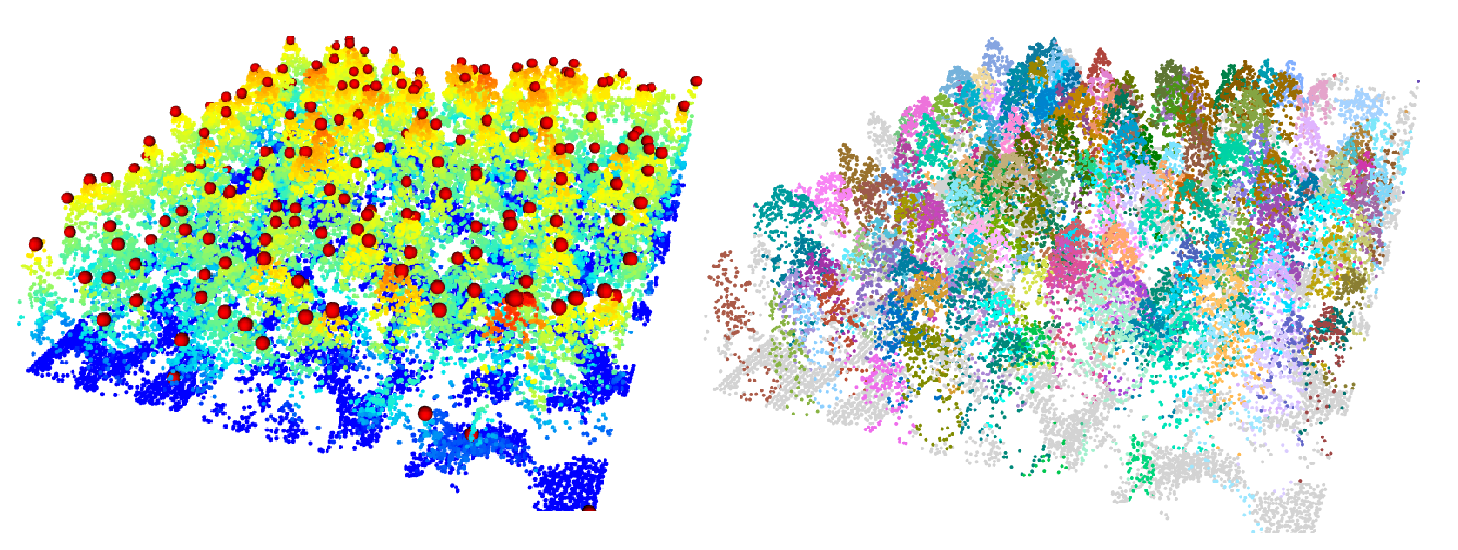 Съемка с БПЛА
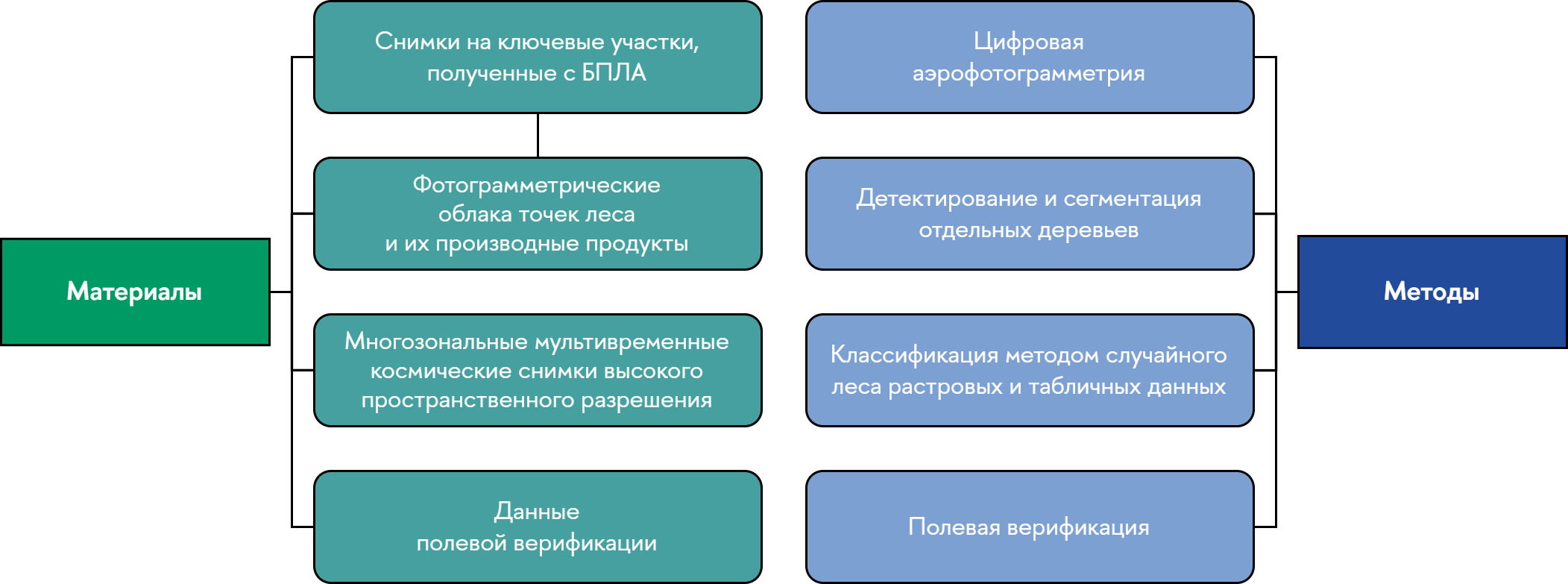 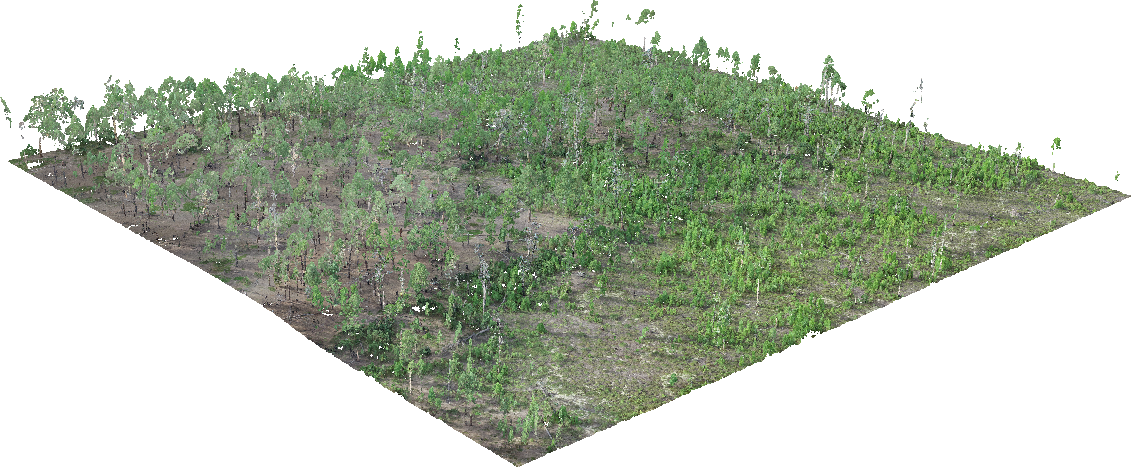 Набор снимков c БПЛА
Детектирование и сегментирование отдельных деревьев¹
Трехмерныеоблака точек
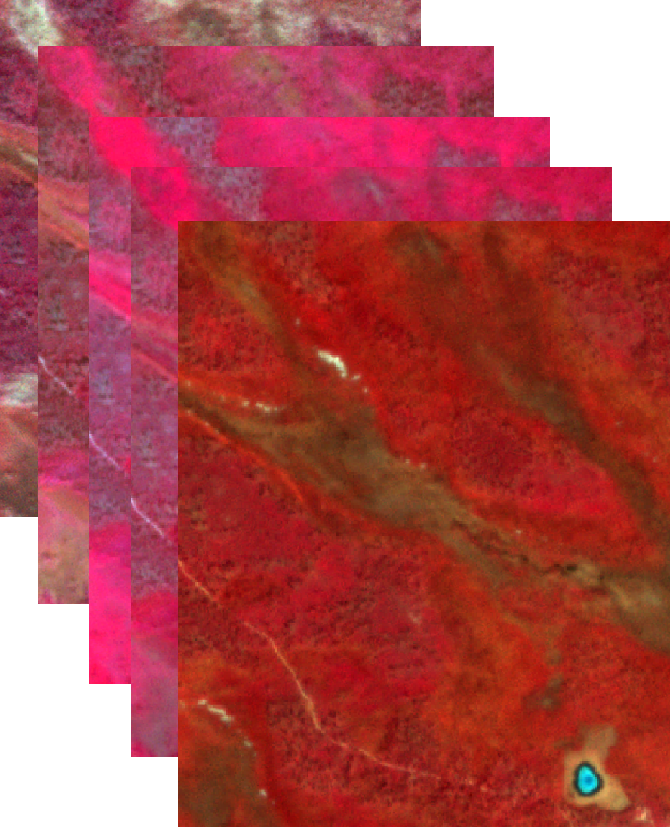 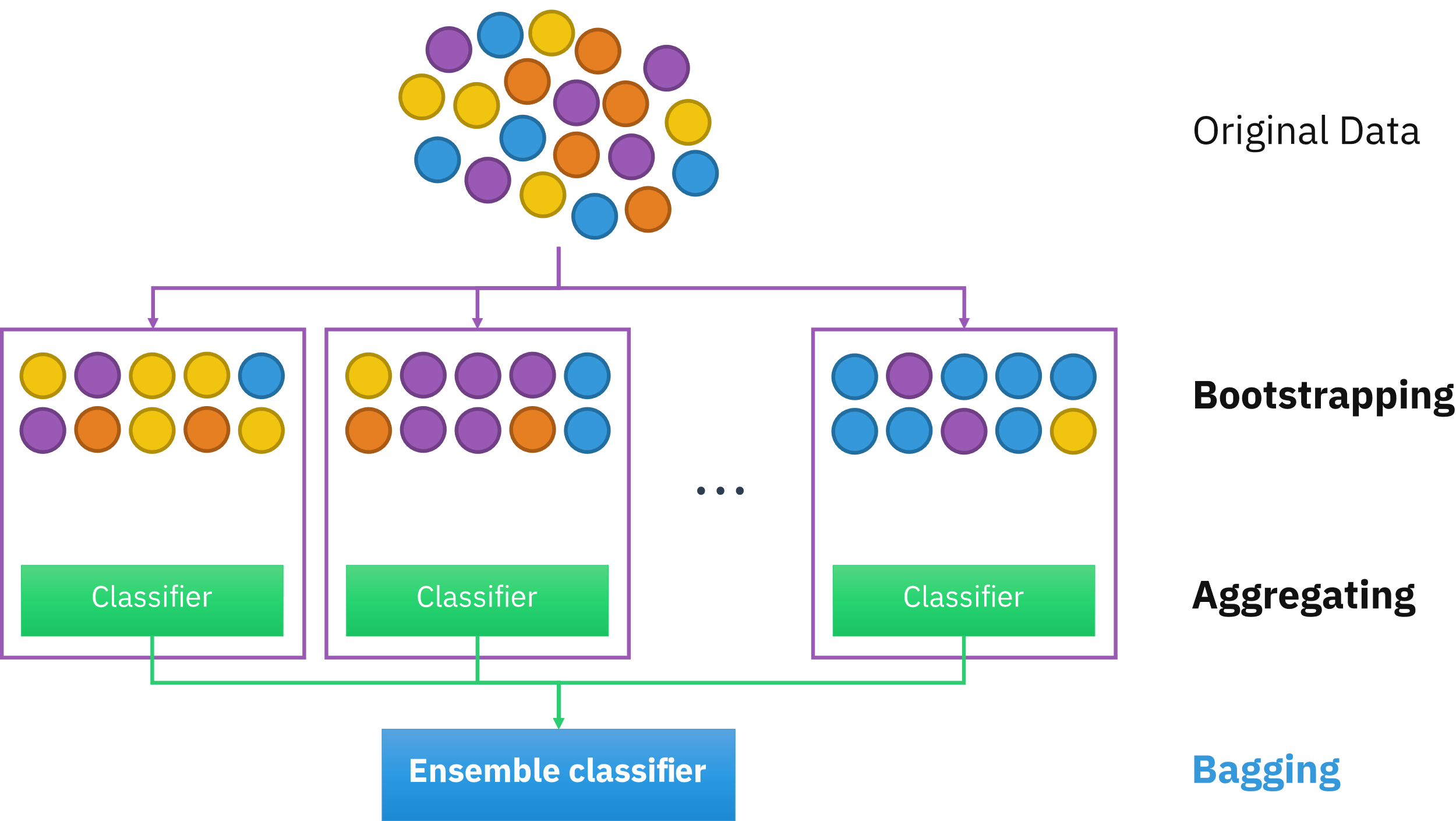 Ансамблевый метод случайного леса (бэггинга)²
Космические снимки
Данные полевой верификации
¹ Roussel et. al., 2020
² Ensemble Bagging by Sirakorn CC BY-SA 4.0
Изучение состояния лесного покрова и анализ постпирогенногоестественного лесовосстановления с использованиеммультивременных фотограмметрических облаков точек
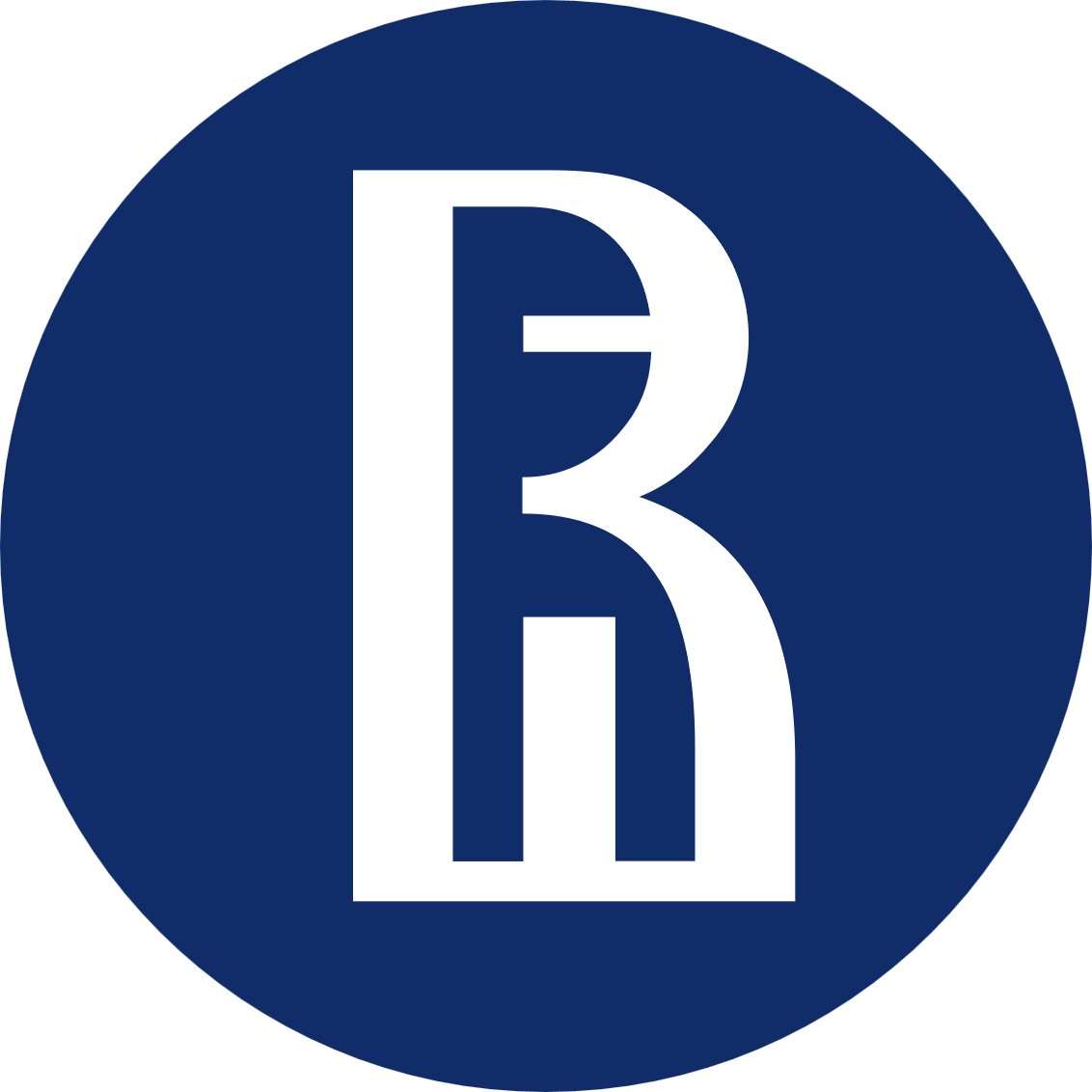 Геоинформационные технологиии пространственное моделирование
21
Петров О.Г.
Выводы
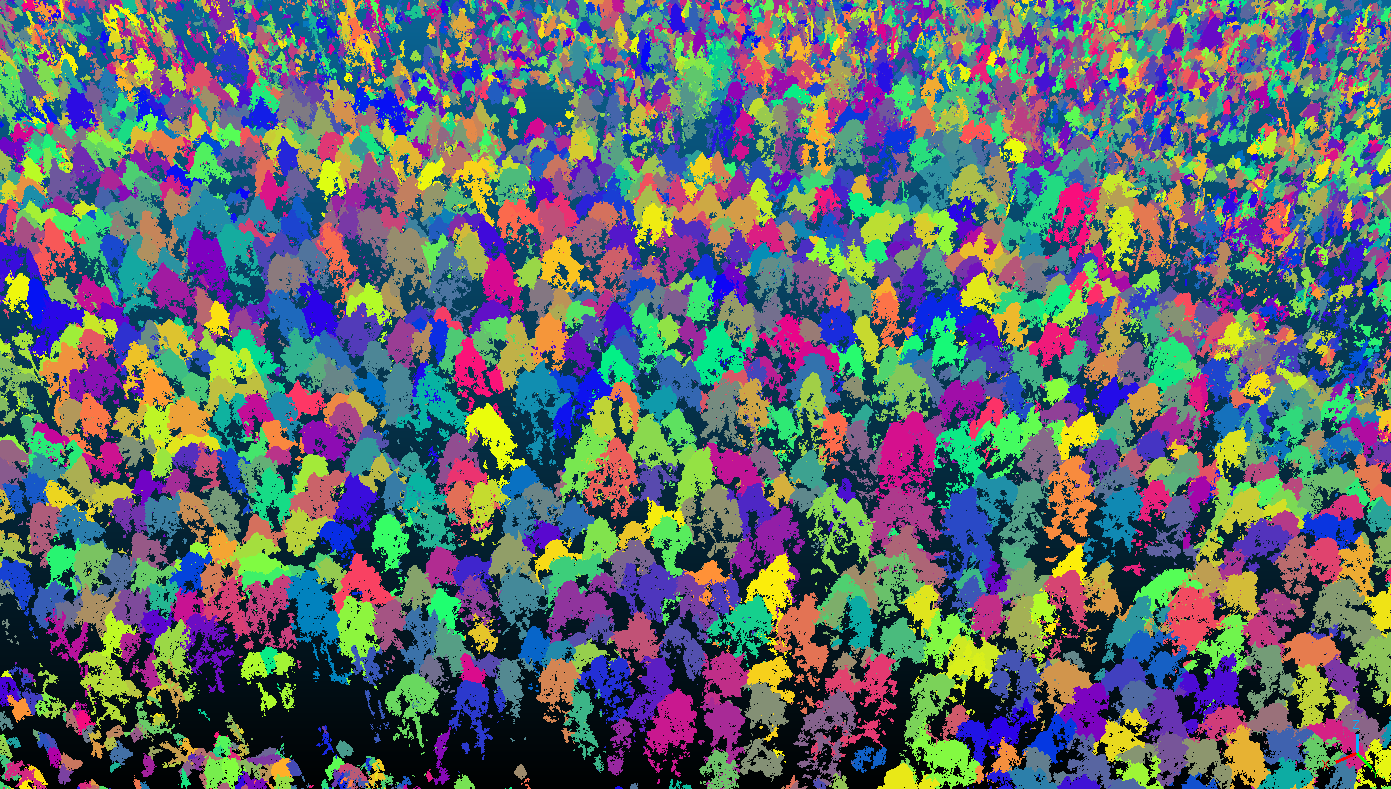 Цифровая аэрофотограмметрия, как метод инвентаризации лесов, может применяться как способ получения информации о состоянии лесов, в том числе для анализа постпирогенного воздействия
Достигается сопоставимая точность и эффективность при инвентаризации лесов воздушной лазерной съемкой в зависимости от требуемых таксационных показателей и требований к точности результатов
Использование снимков с БПЛА и трехмерных облаков точек позволяют вести мониторинг лесовосстановления, проводить анализ хода роста и идентифицировать породный состав
Использование данных дистанционного зондирования Земли для мониторинга снежного покрова на Кавказе
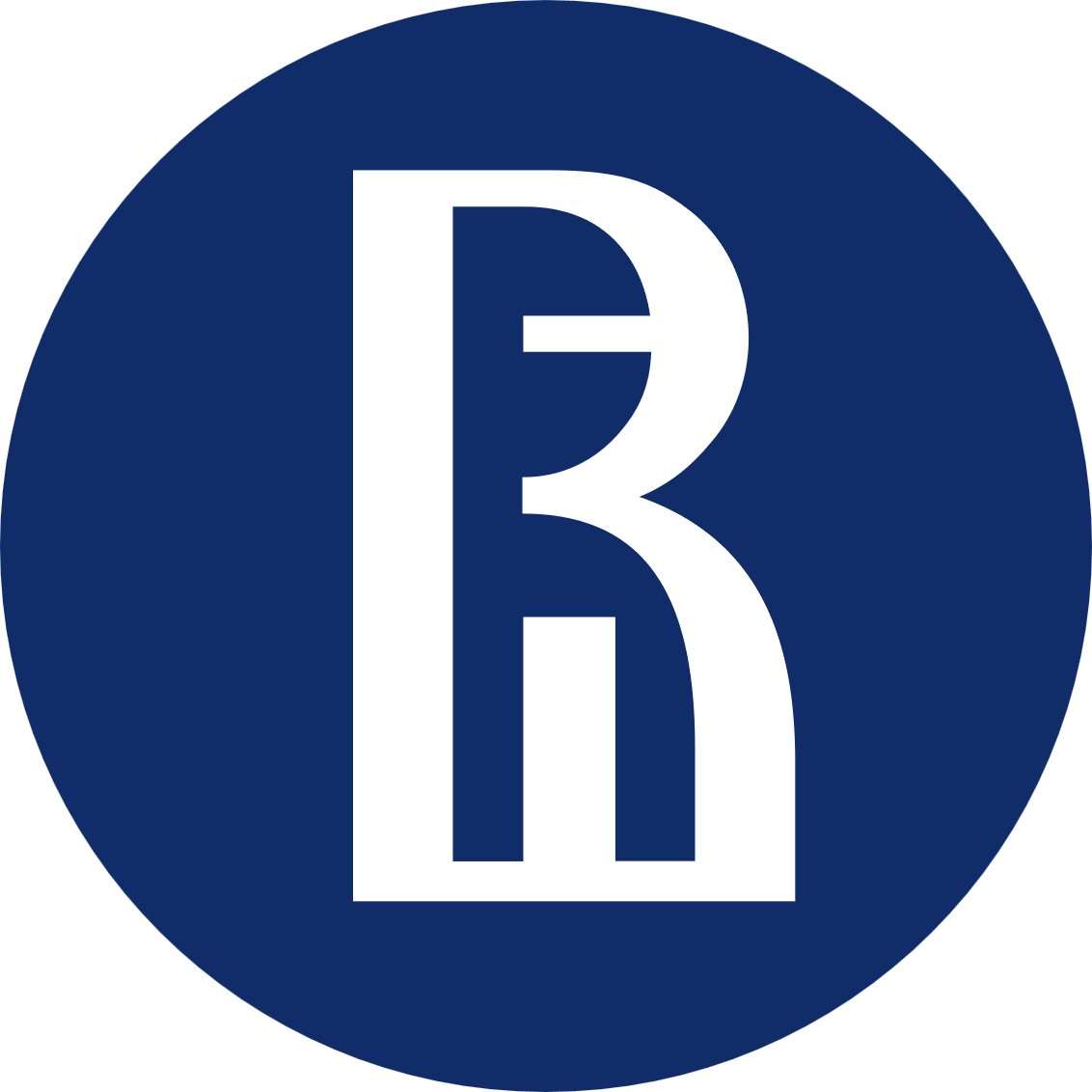 Геоинформационные технологиии пространственное моделирование
21
Турбина К.К.
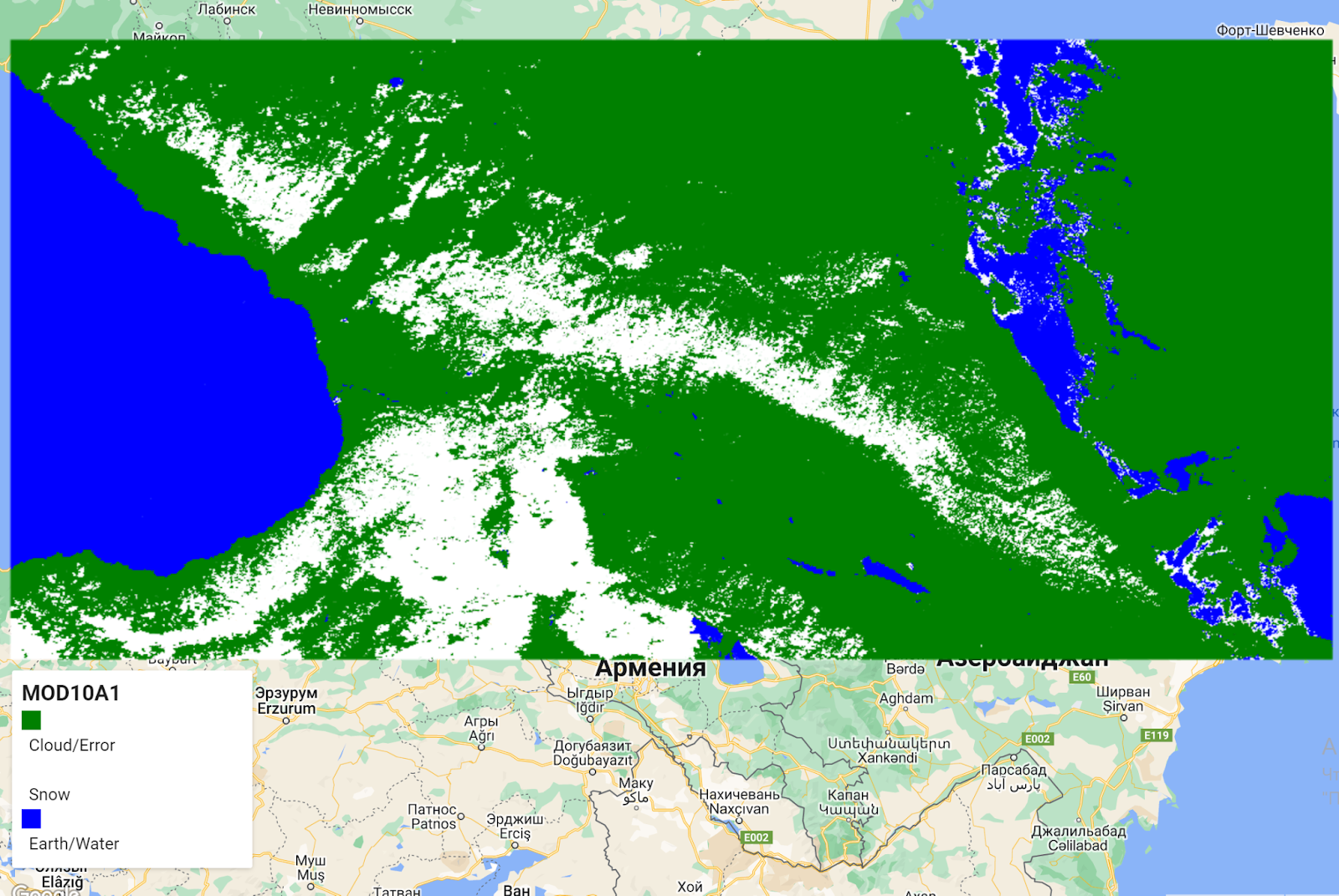 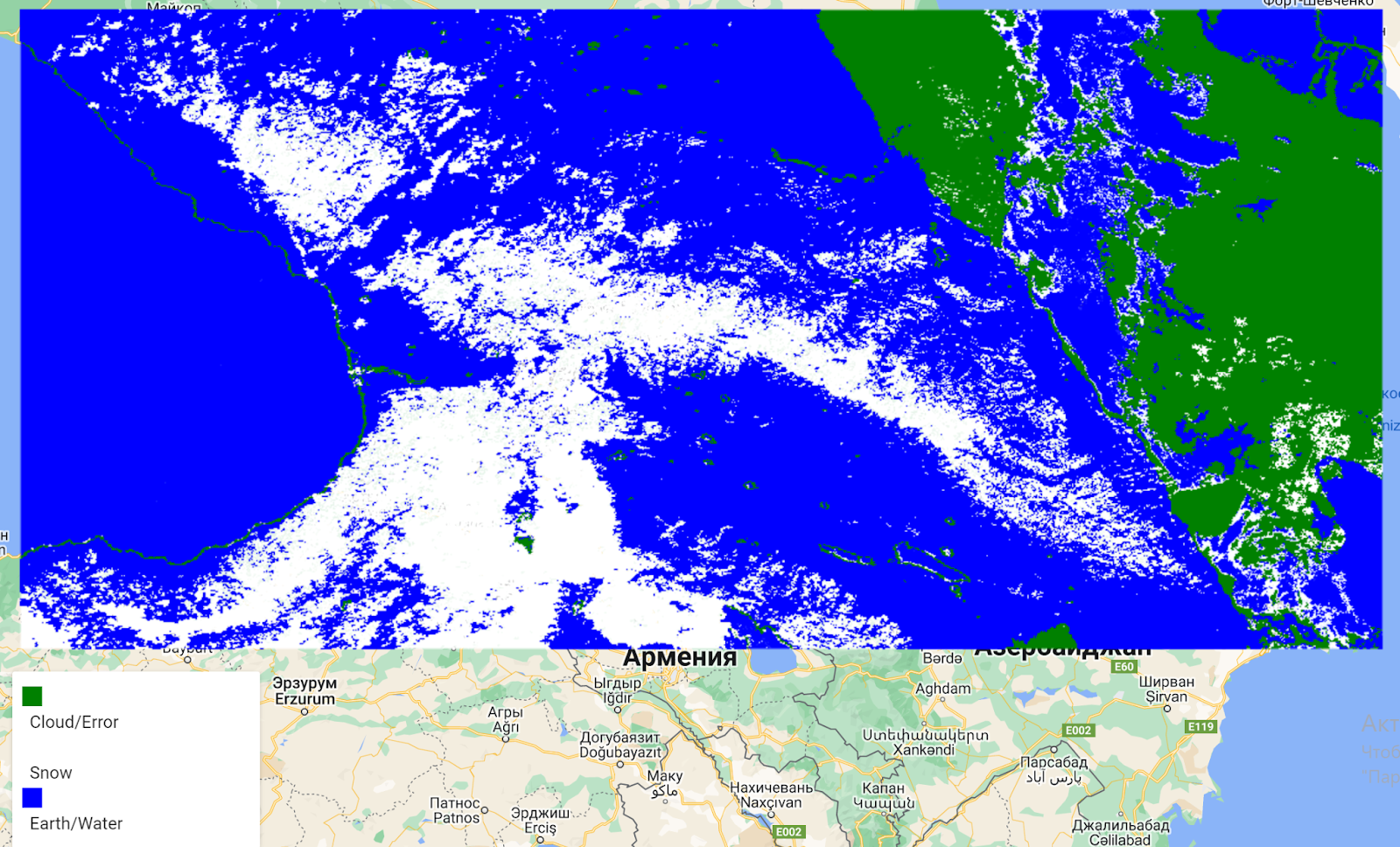 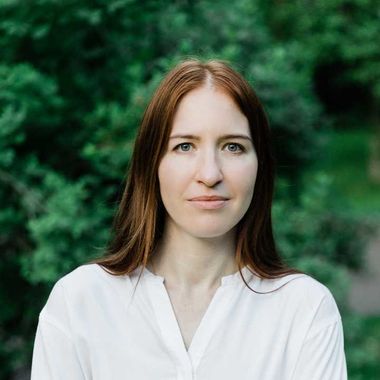 Контакты:

Анискина Татьяна Андреевна

Директор Центра геоданных
Факультет географии и геоинформационных технологий

taniskina@hse.ru 
https://geodata.hse.ru/